CHÀO MỪNG CÁC EM ĐẾN VỚI TIẾT HỌC HÔM NAY
MÔN GIÁO DỤC ĐỊA PHƯƠNG - LỚP 6
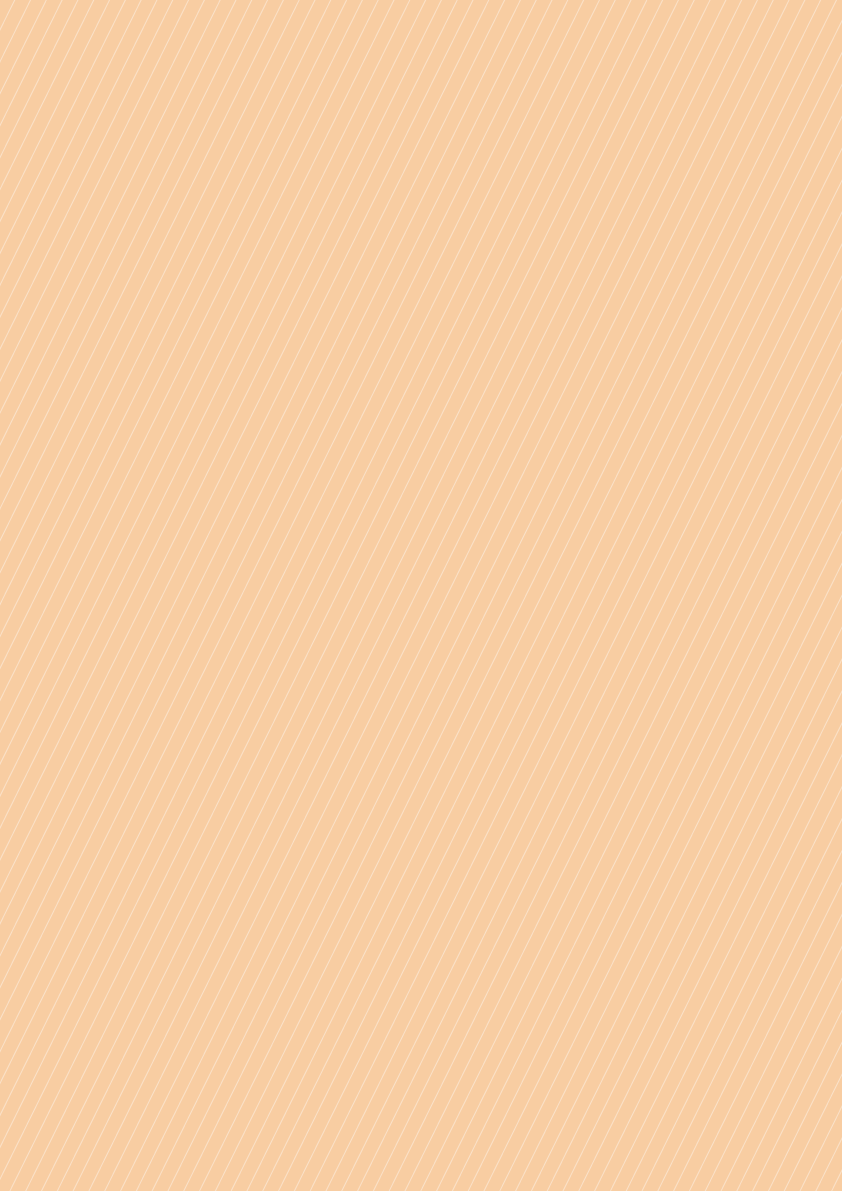 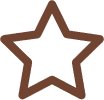 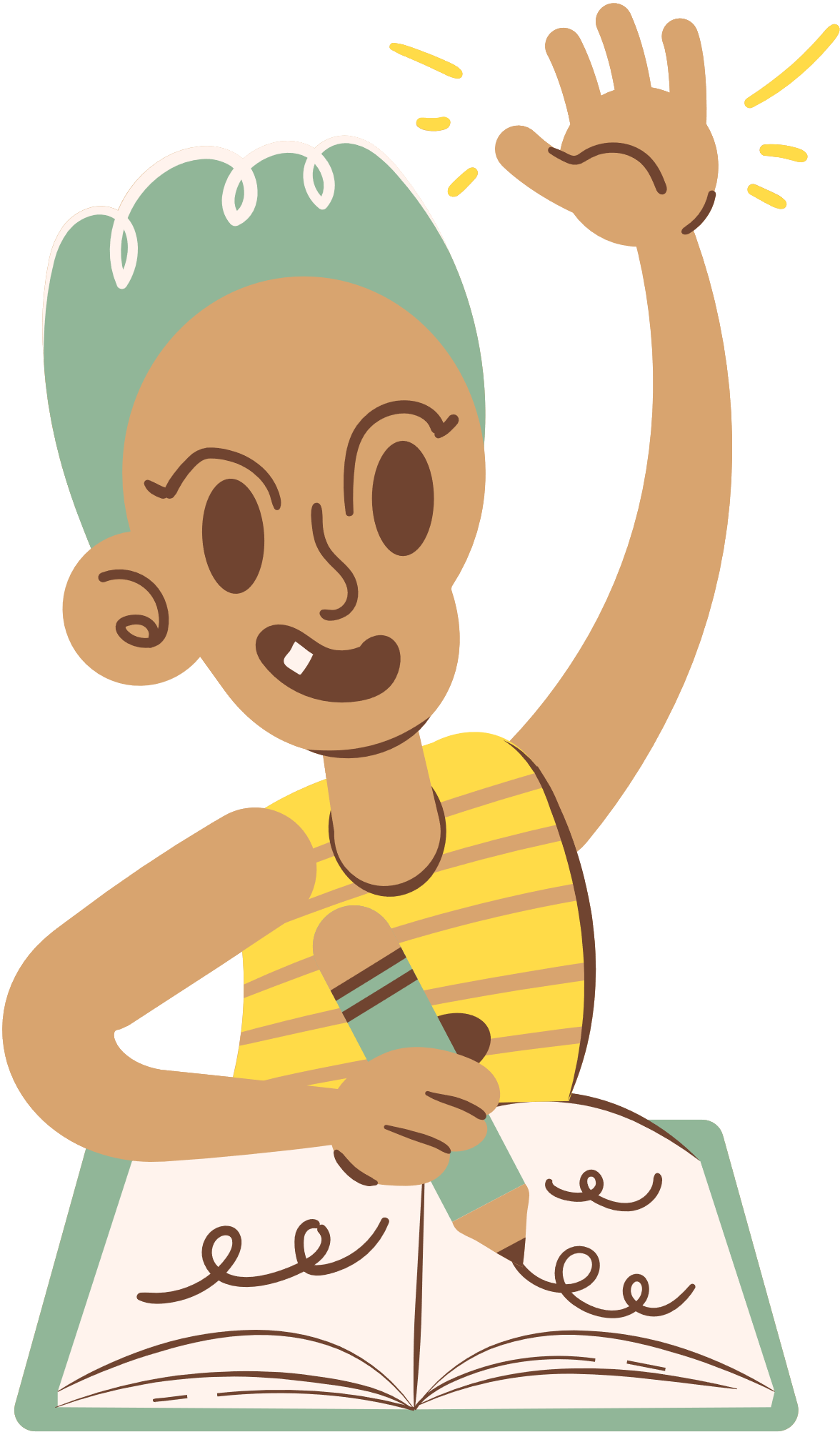 Khởi động
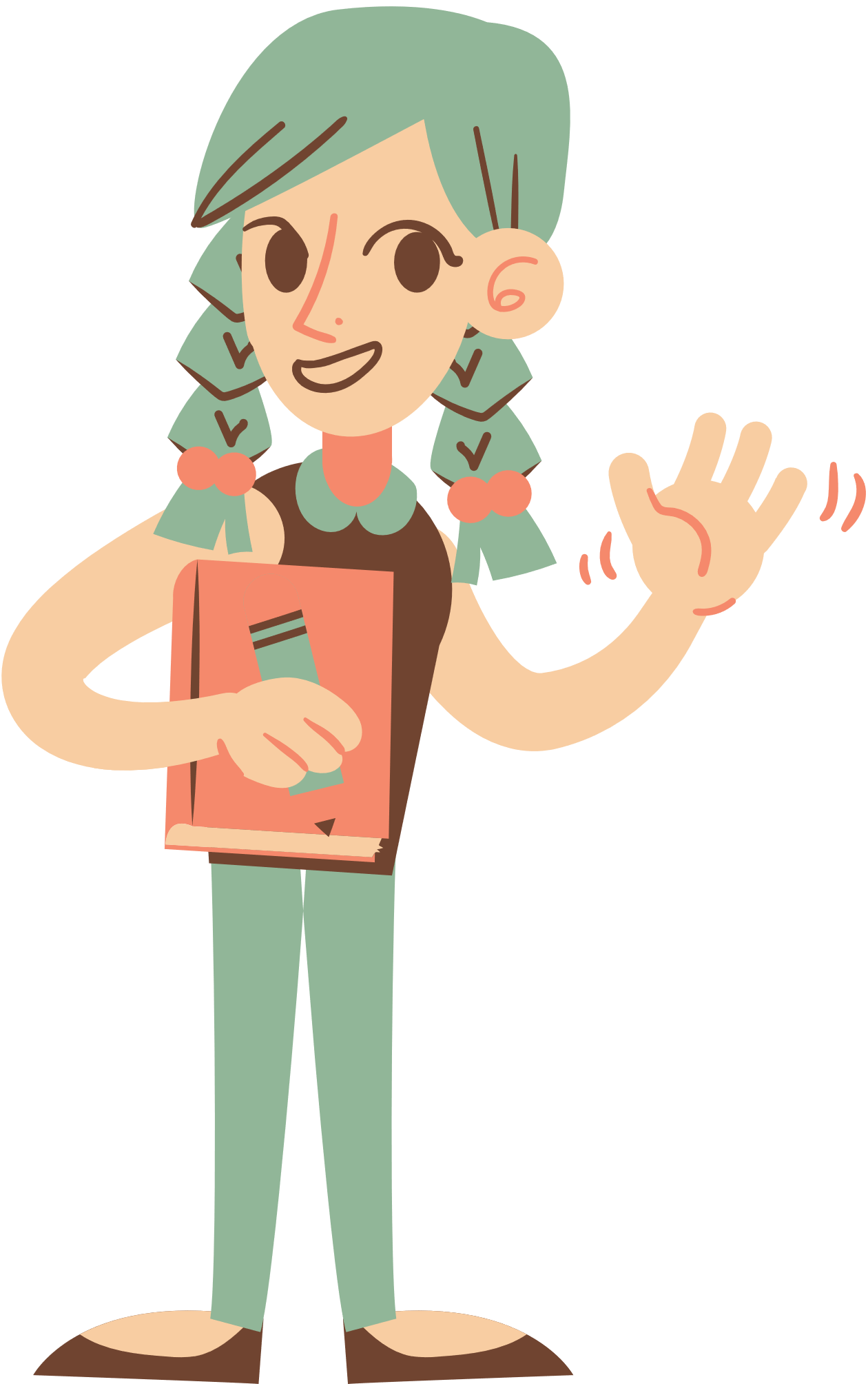 Ai nhanh hơn!
 Quan sát hình ảnh.
 Có 15 giây để suy nghĩ và giơ tay tra lời, ai trả lời nhanh và đúng nhất sẽ được điểm cao.
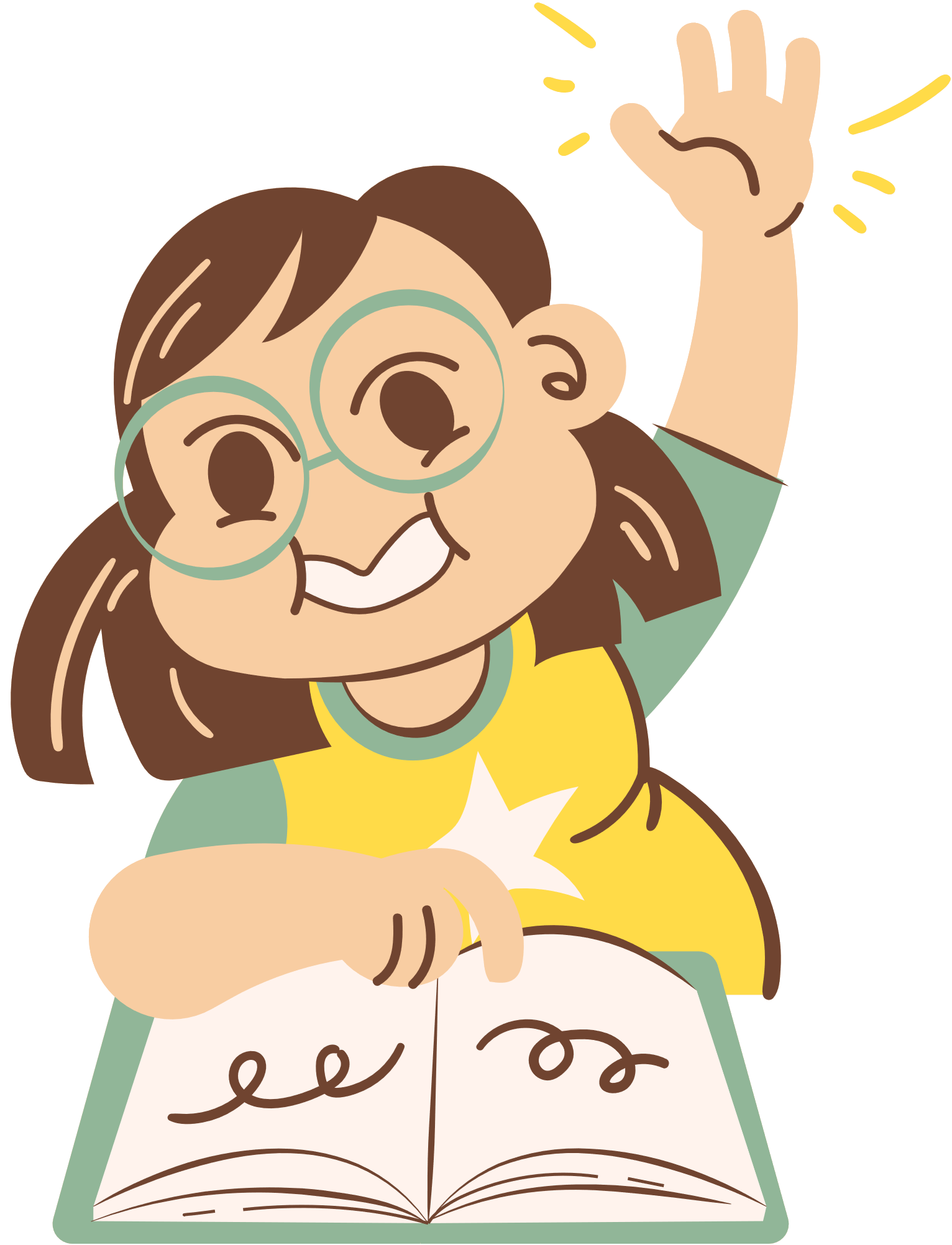 Lần điều chỉnh năm 2008
Đây lần điều chỉnh thay đổi phạm vi hành chính năm nào?
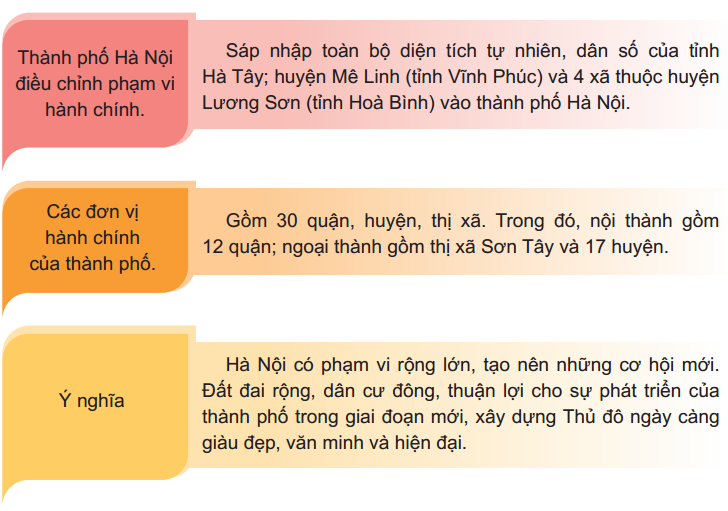 Lần điều chỉnh năm 1978
Đây lần điều chỉnh thay đổi phạm vi hành chính năm nào?
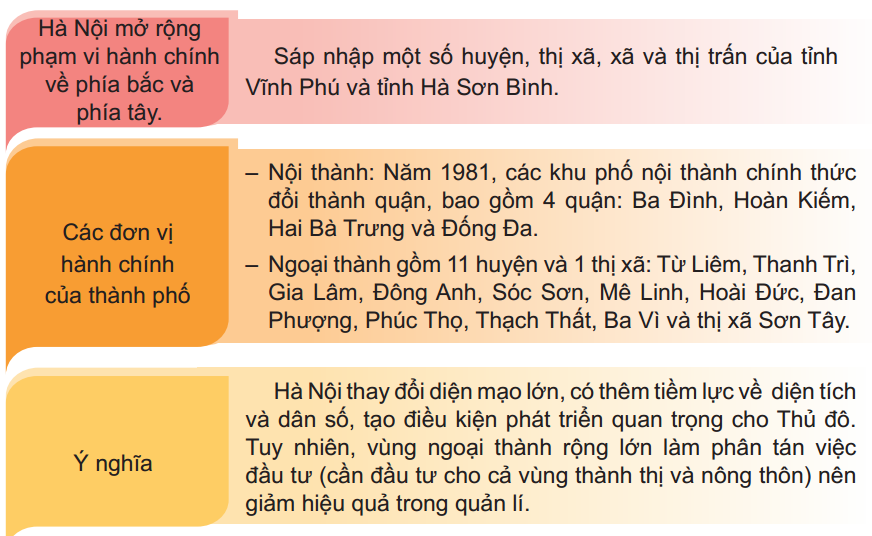 Lần điều chỉnh năm 1961
Đây lần điều chỉnh thay đổi phạm vi hành chính năm nào?
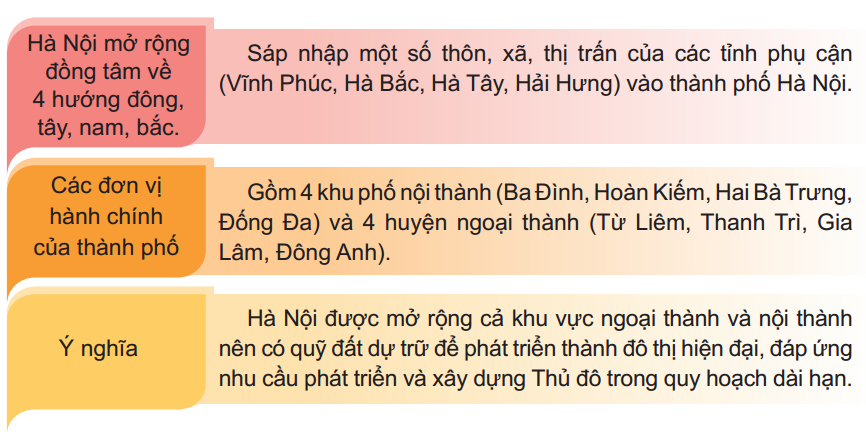 Lần điều chỉnh năm 1991
Đây lần điều chỉnh thay đổi phạm vi hành chính năm nào?
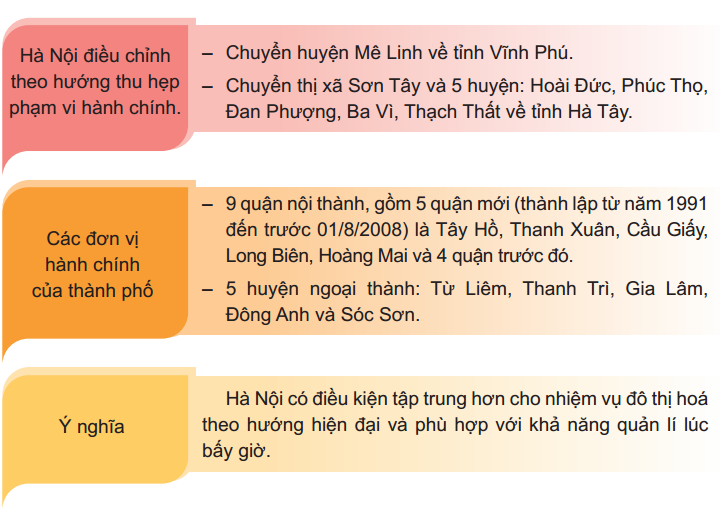 CHỦ ĐỀ 4
VỊ TRÍ ĐỊA LÍ VÀ SỰ THAY ĐỔI PHẠM VI HÀNH CHÍNH TP. HÀ NỘI
2. Sự thay đổi phạm vi hành chính
1. Vị trí địa lí và phạm vi hành chính
Tiết 2
Tiết 1
Tiết 4
Tiết 3
Luyện tập
Vận dụng
2. Sự thay đổi phạm vi hành chính (tiếp)
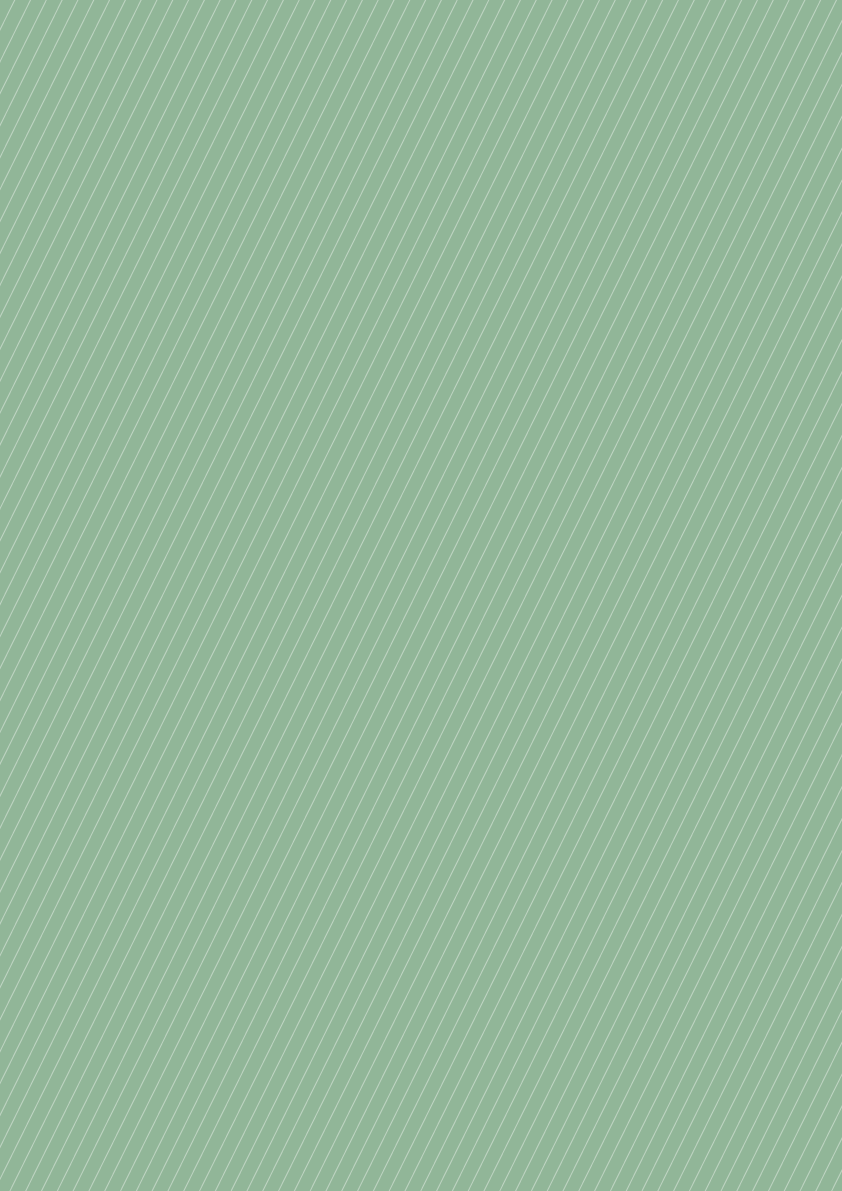 GDĐP 6
CHỦ ĐỀ 4
VỊ TRÍ ĐỊA LÍ VÀ SỰ THAY ĐỔI PHẠM VI HÀNH CHÍNH THÀNH PHỐ HÀ NỘI
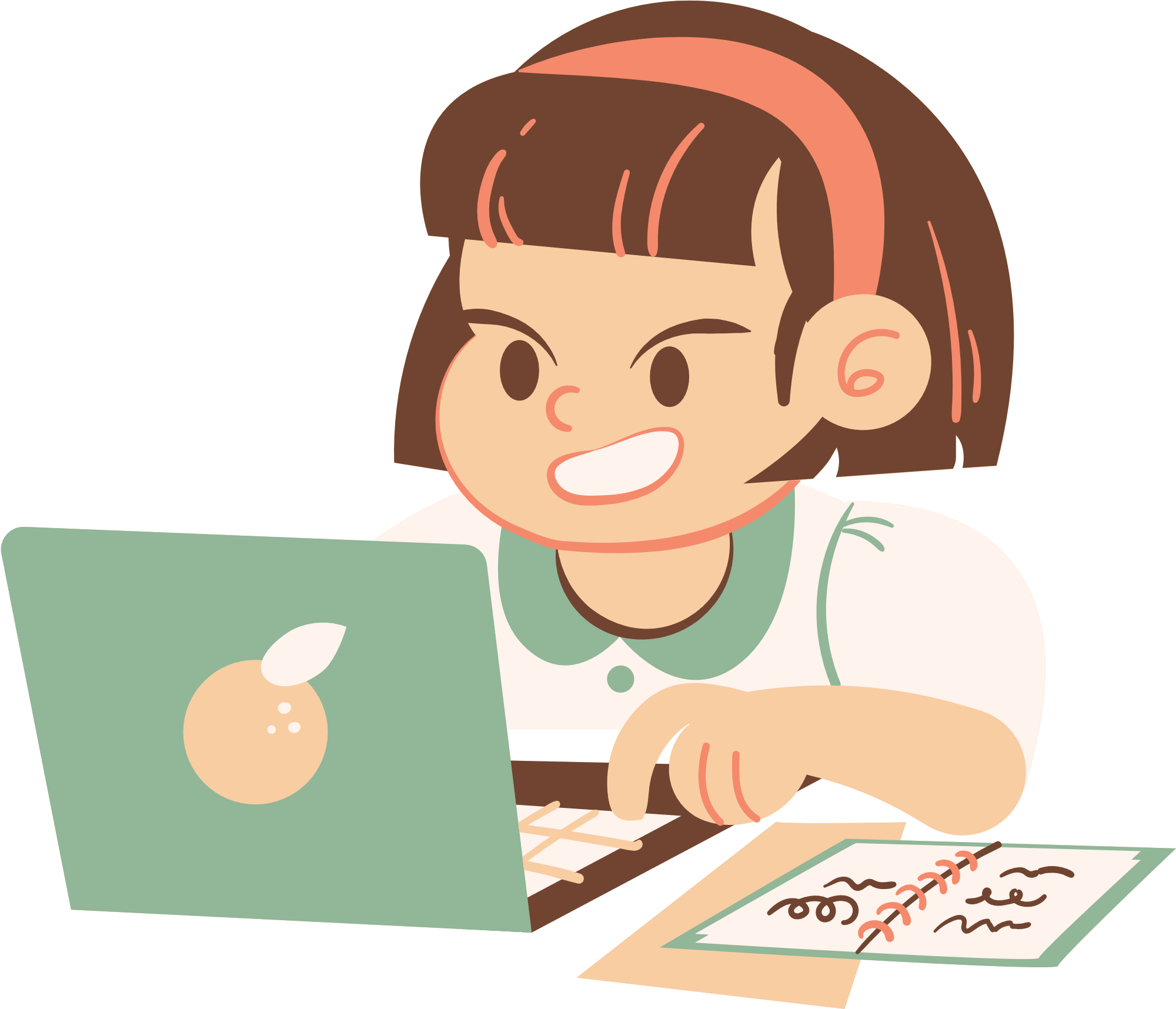 Tiết 4. Luyện tập
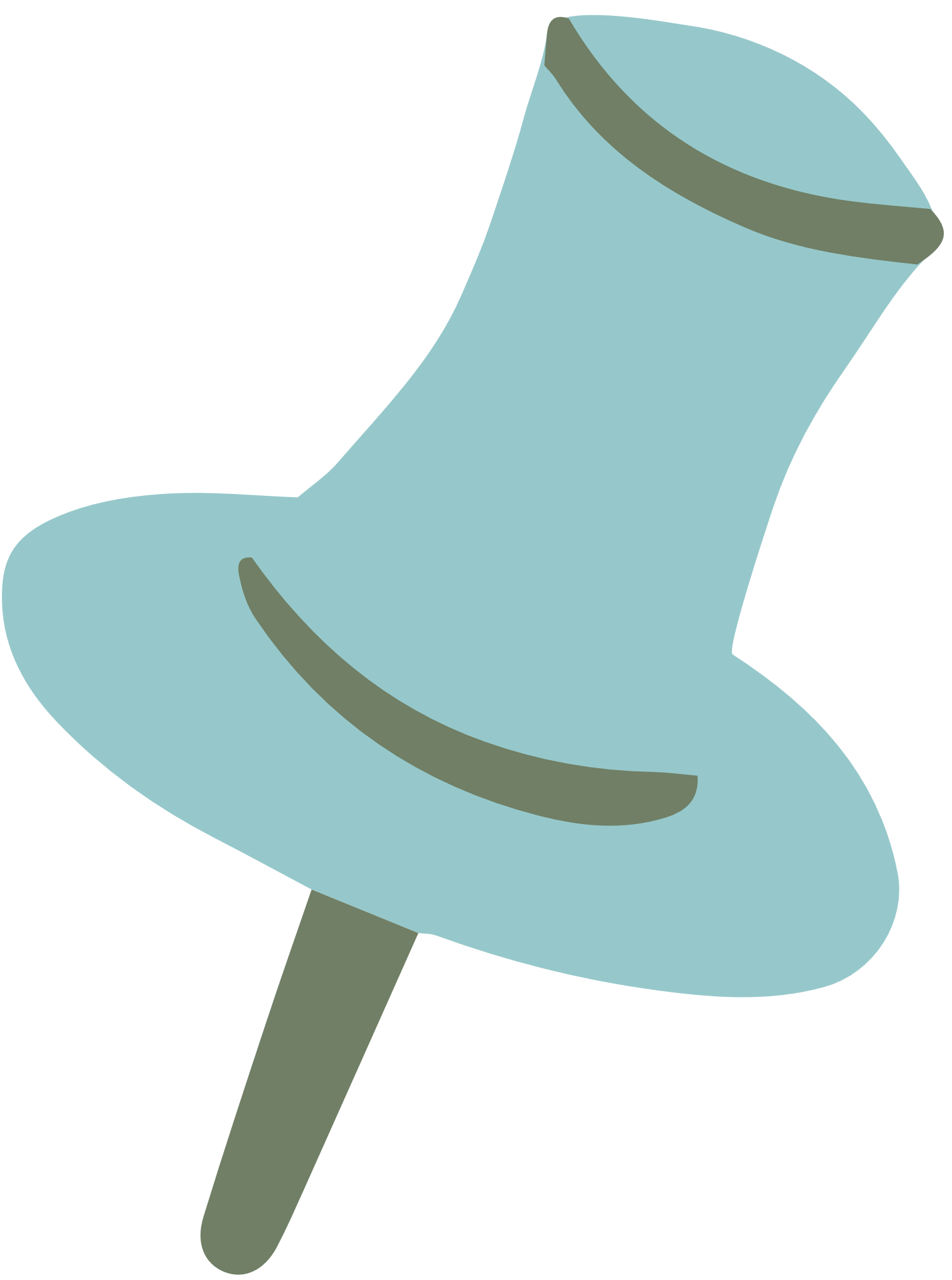 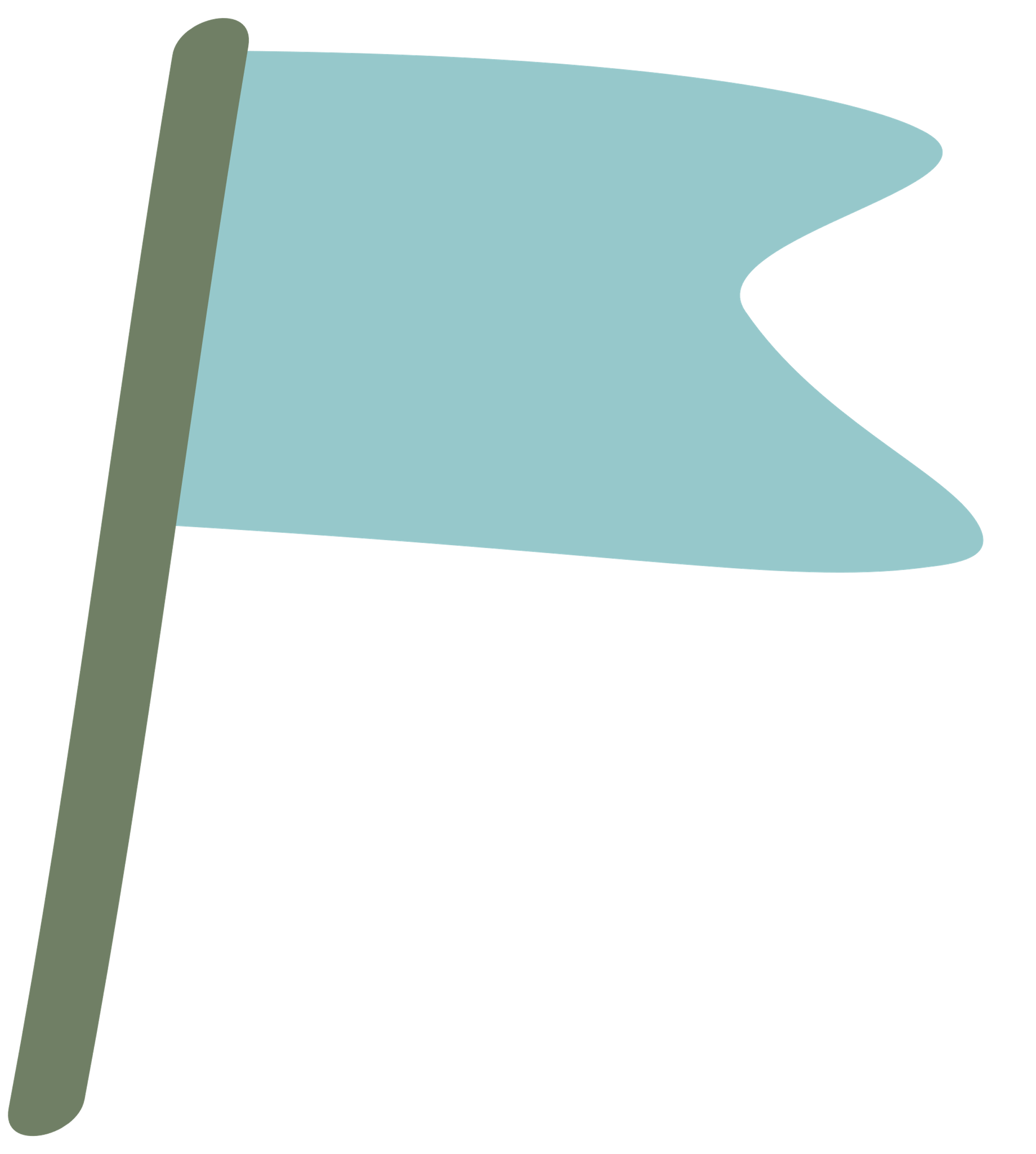 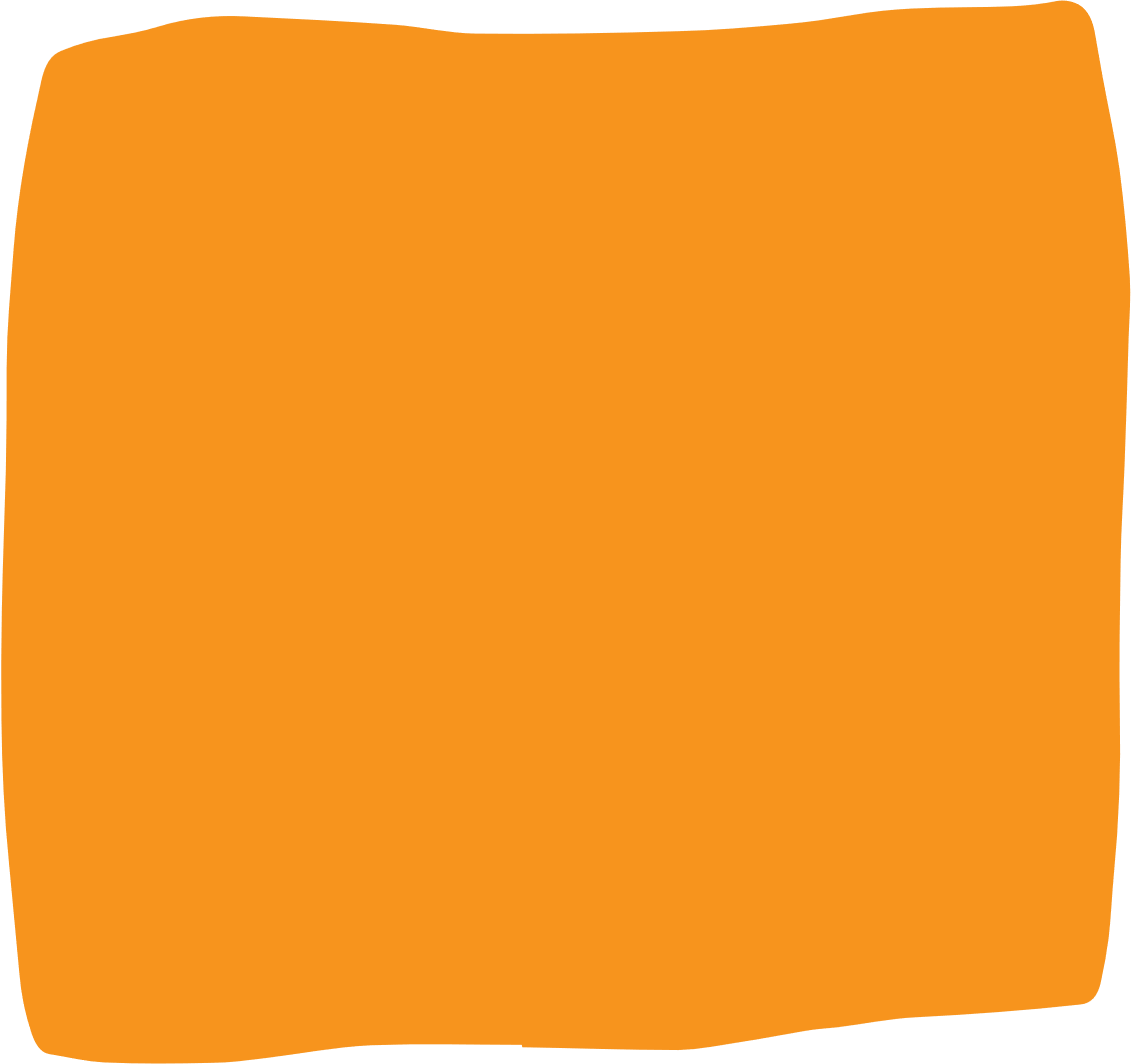 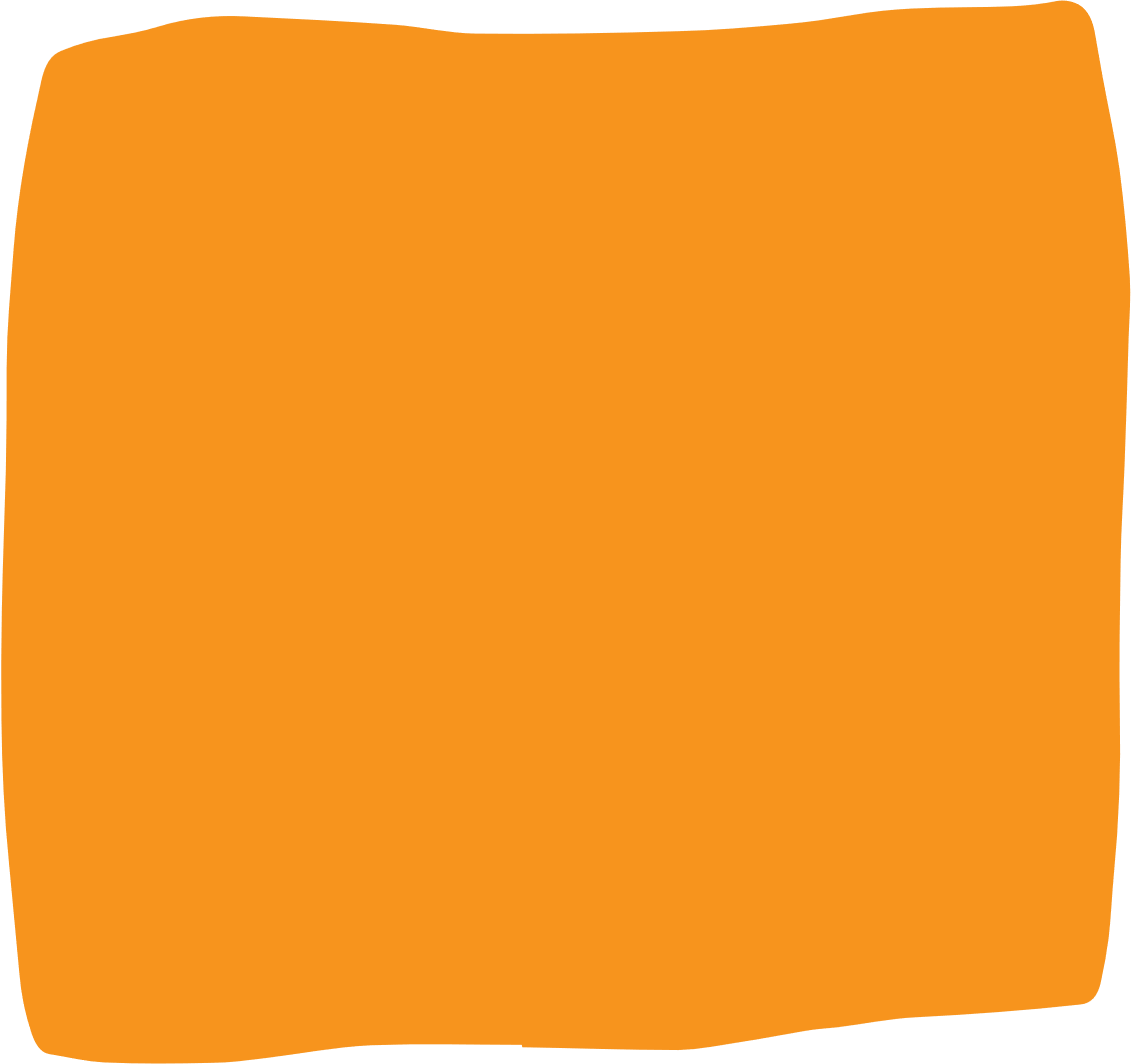 Nội dung
Luyện tập
Vận dụng
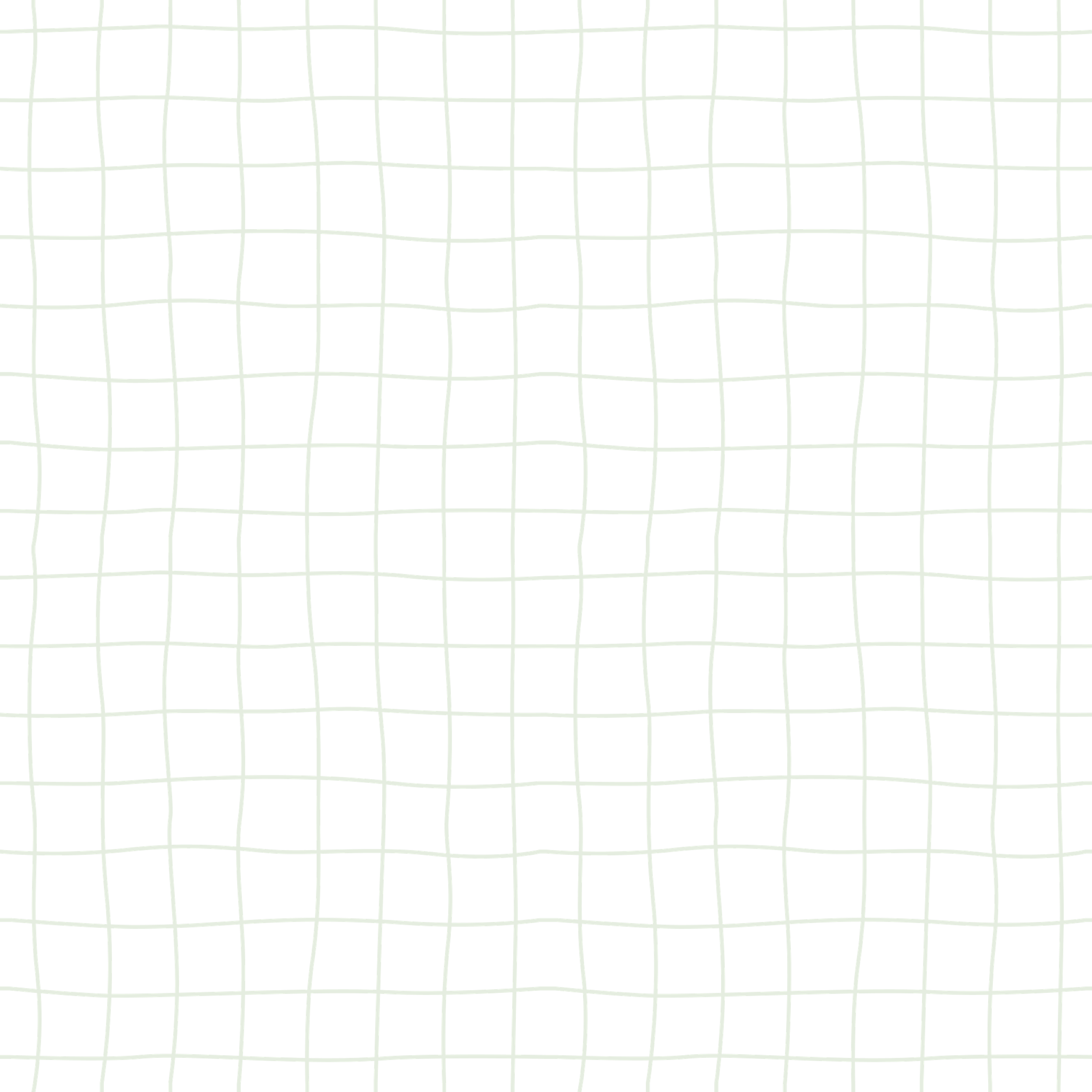 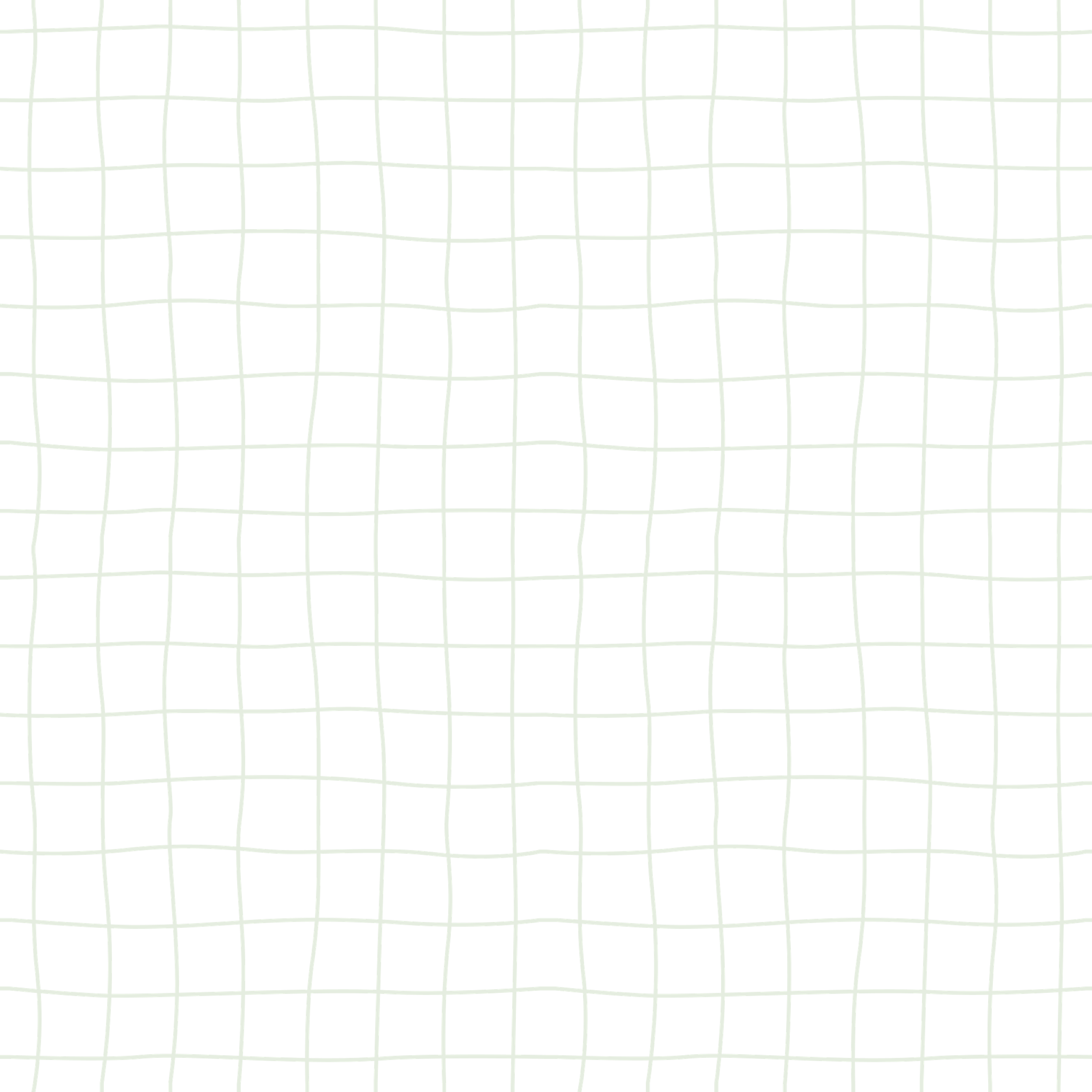 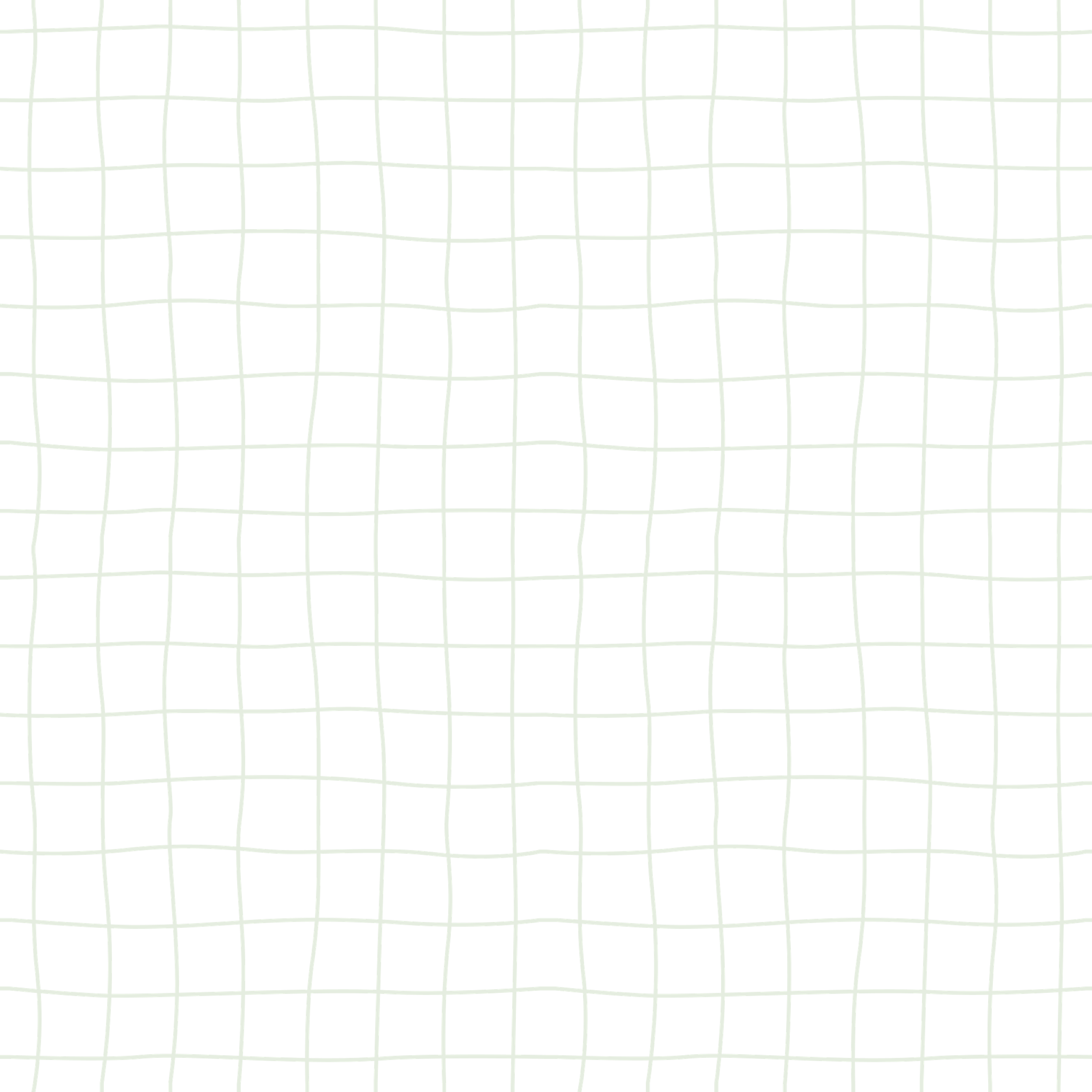 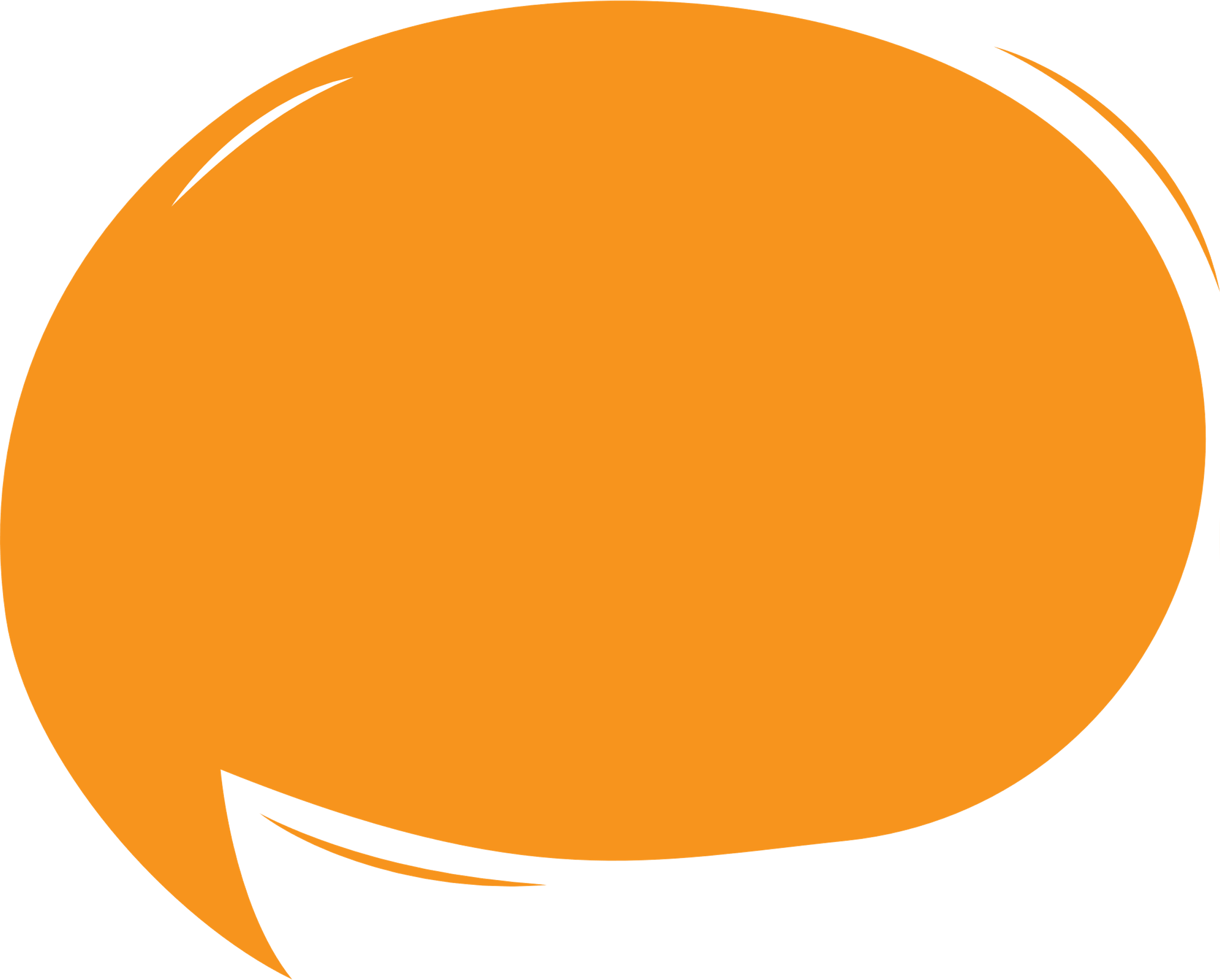 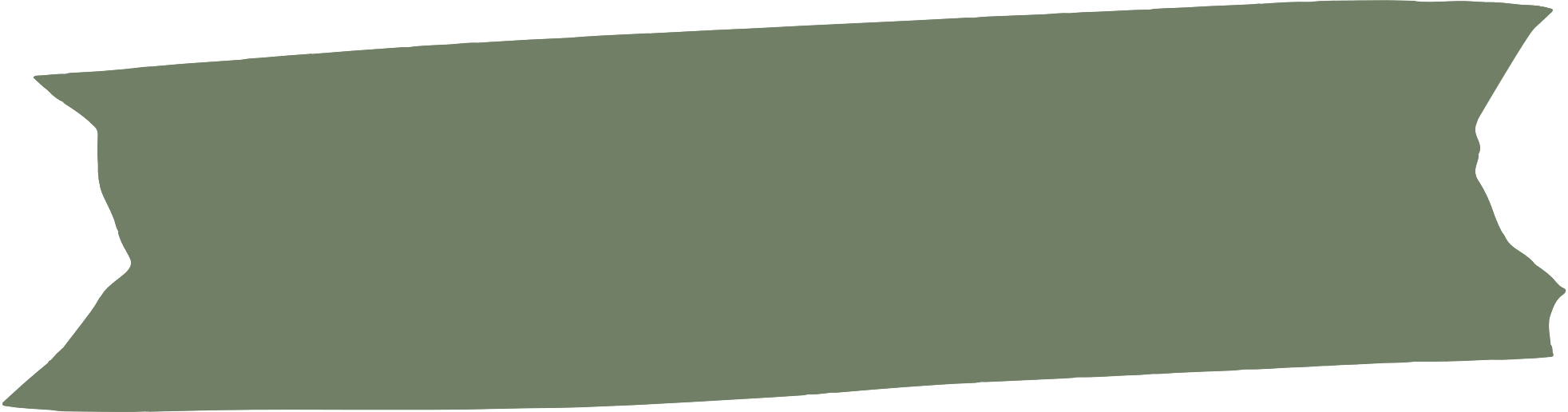 Luyện tập
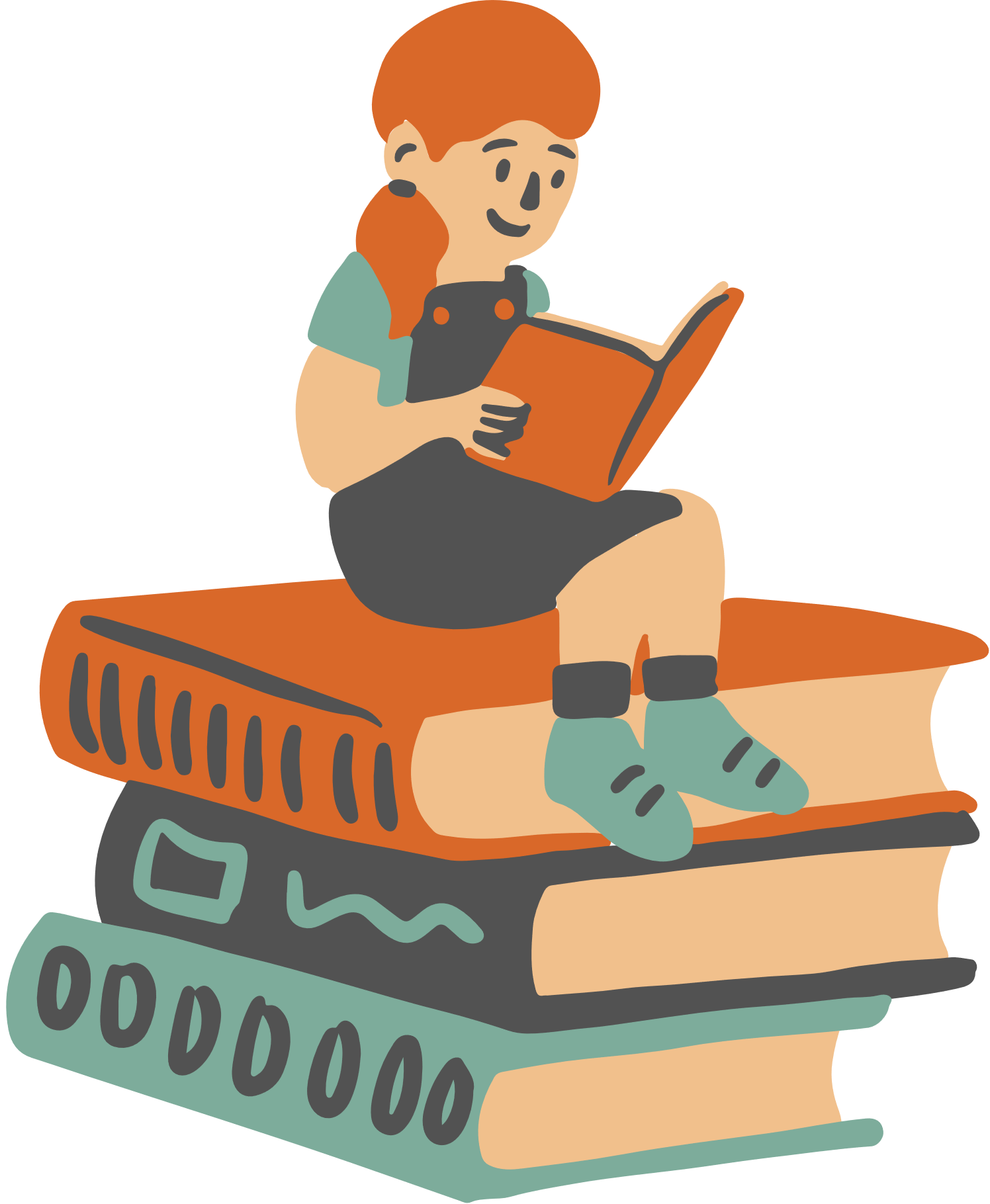 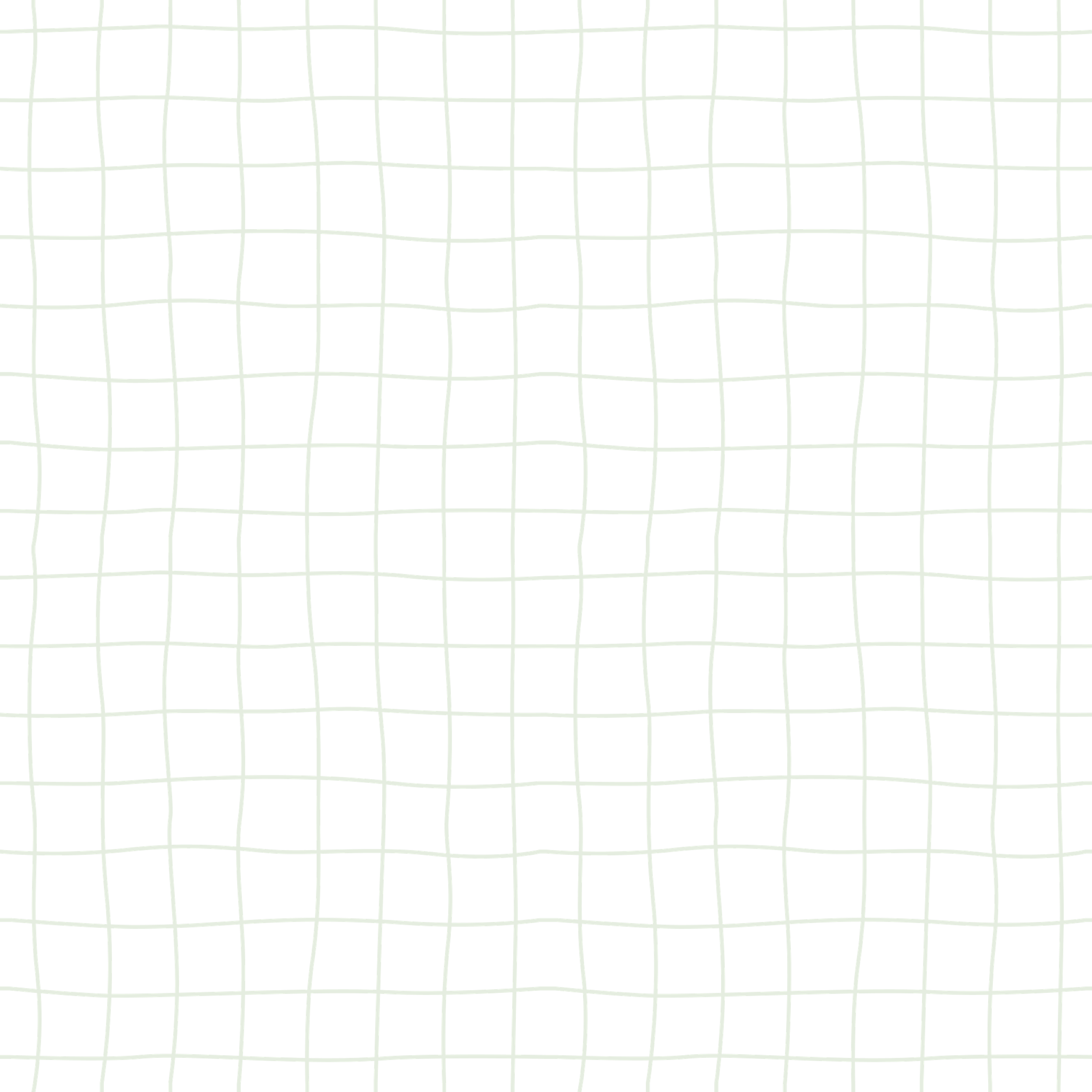 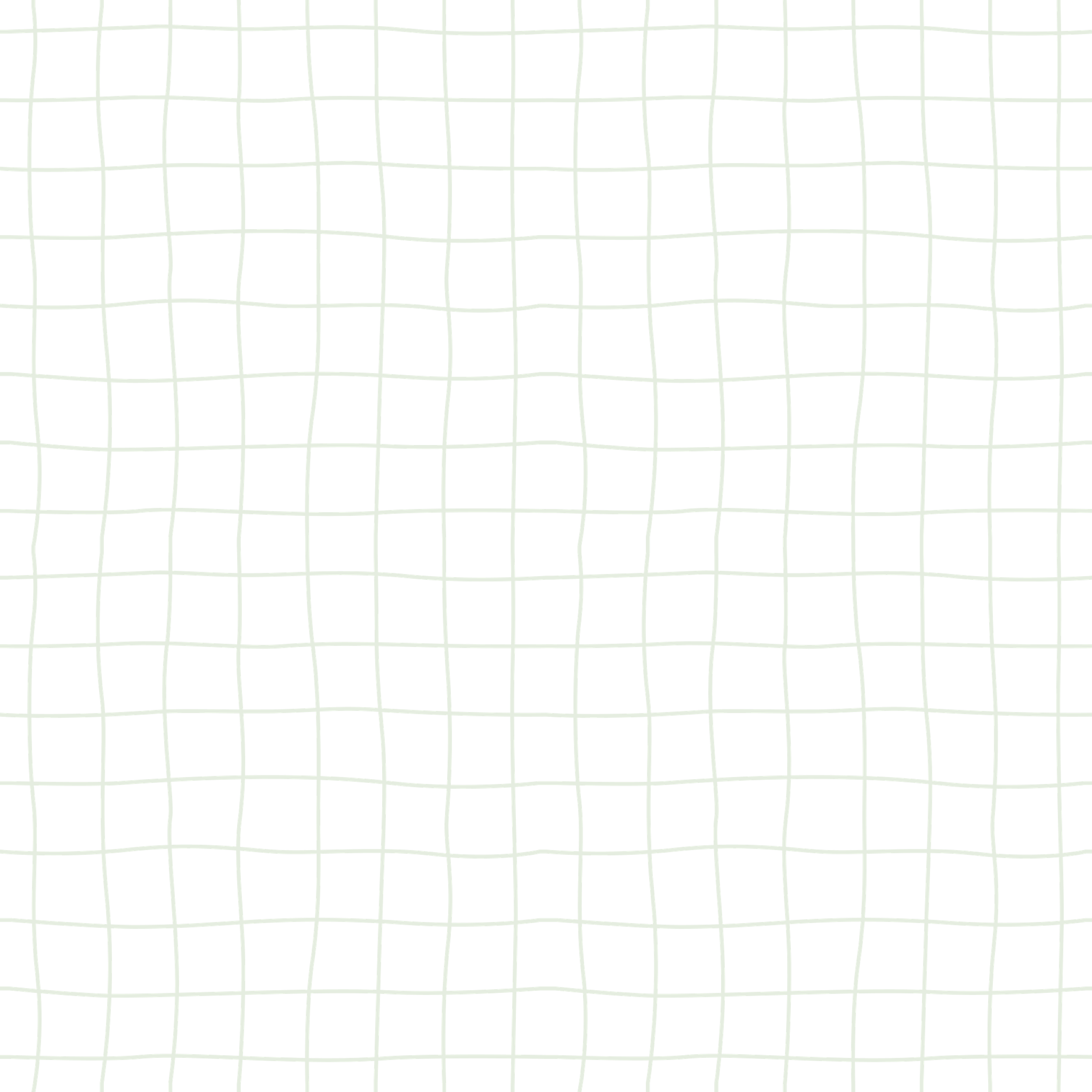 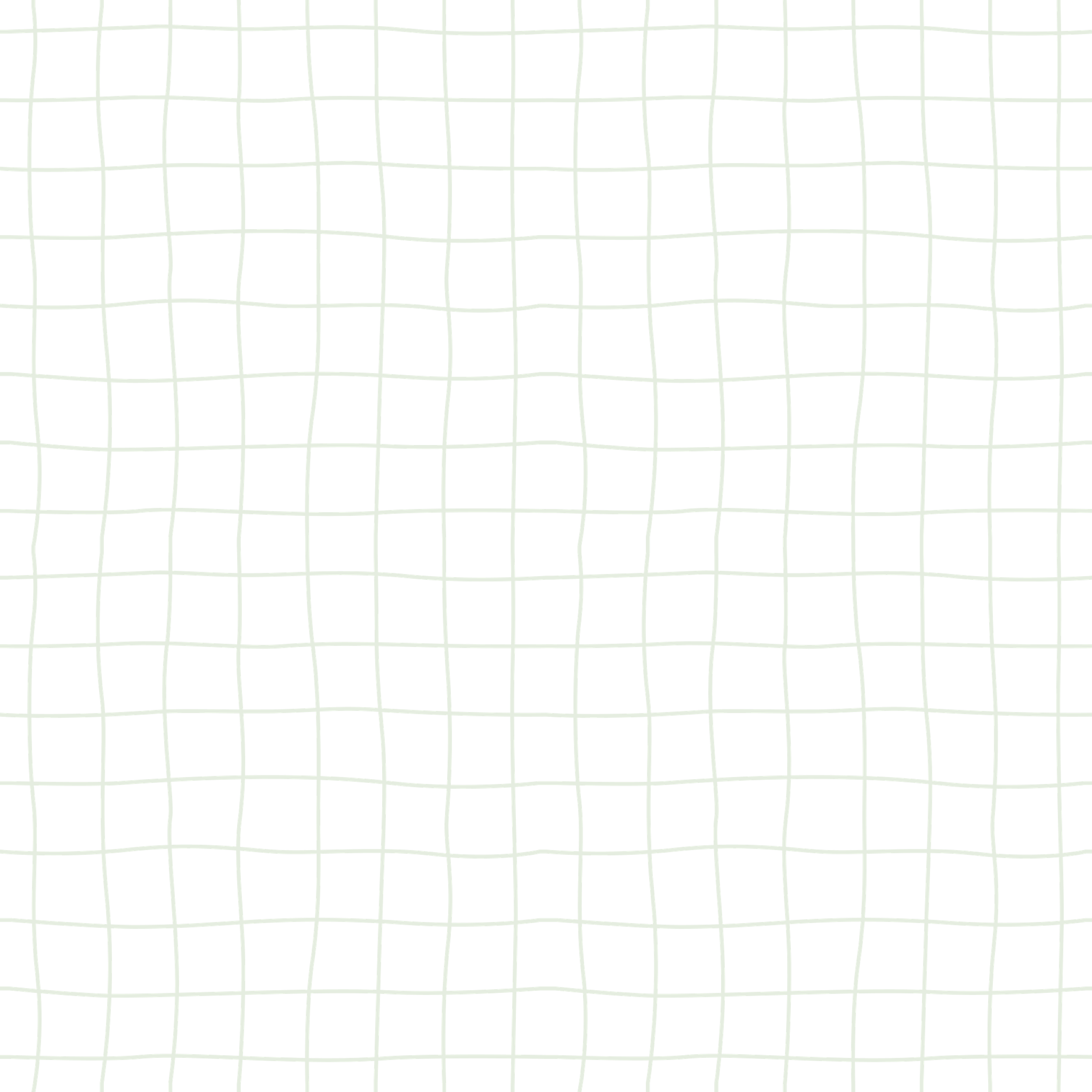 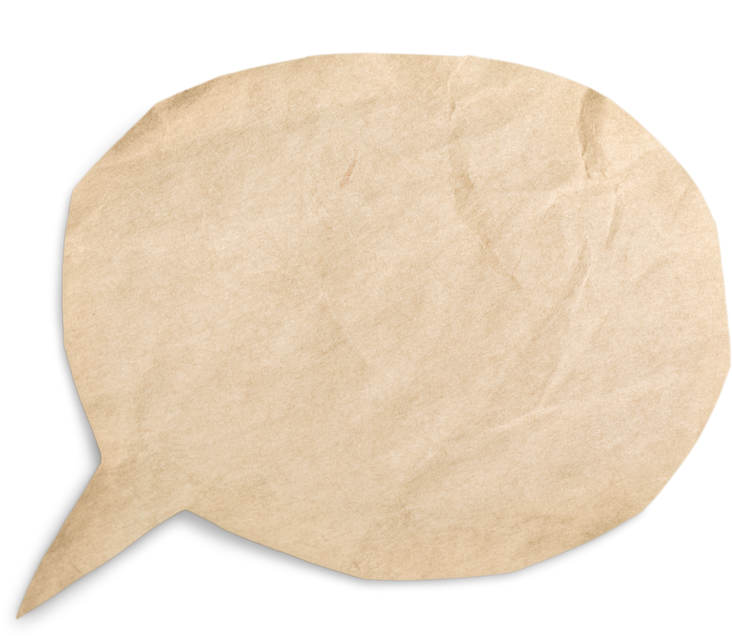 ?
LUYỆN TẬP
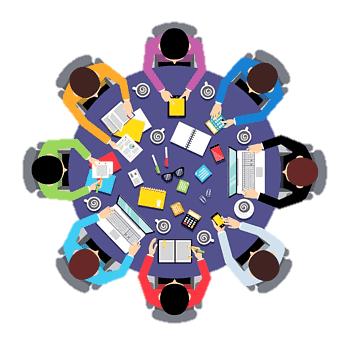 Hình thức: Hoạt động nhóm
Yêu cầu:
Dựa vào bảng số liệu, em hãy nhận xét sự thay đổi diện tích của thành phố Hà Nội qua một số năm.
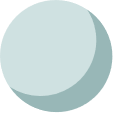 Sản phẩm: Hoàn thiện dưới dạng poster A3/A1/A0
BÁO CÁO SẢN PHẨM
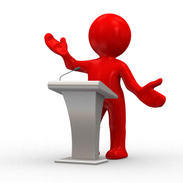 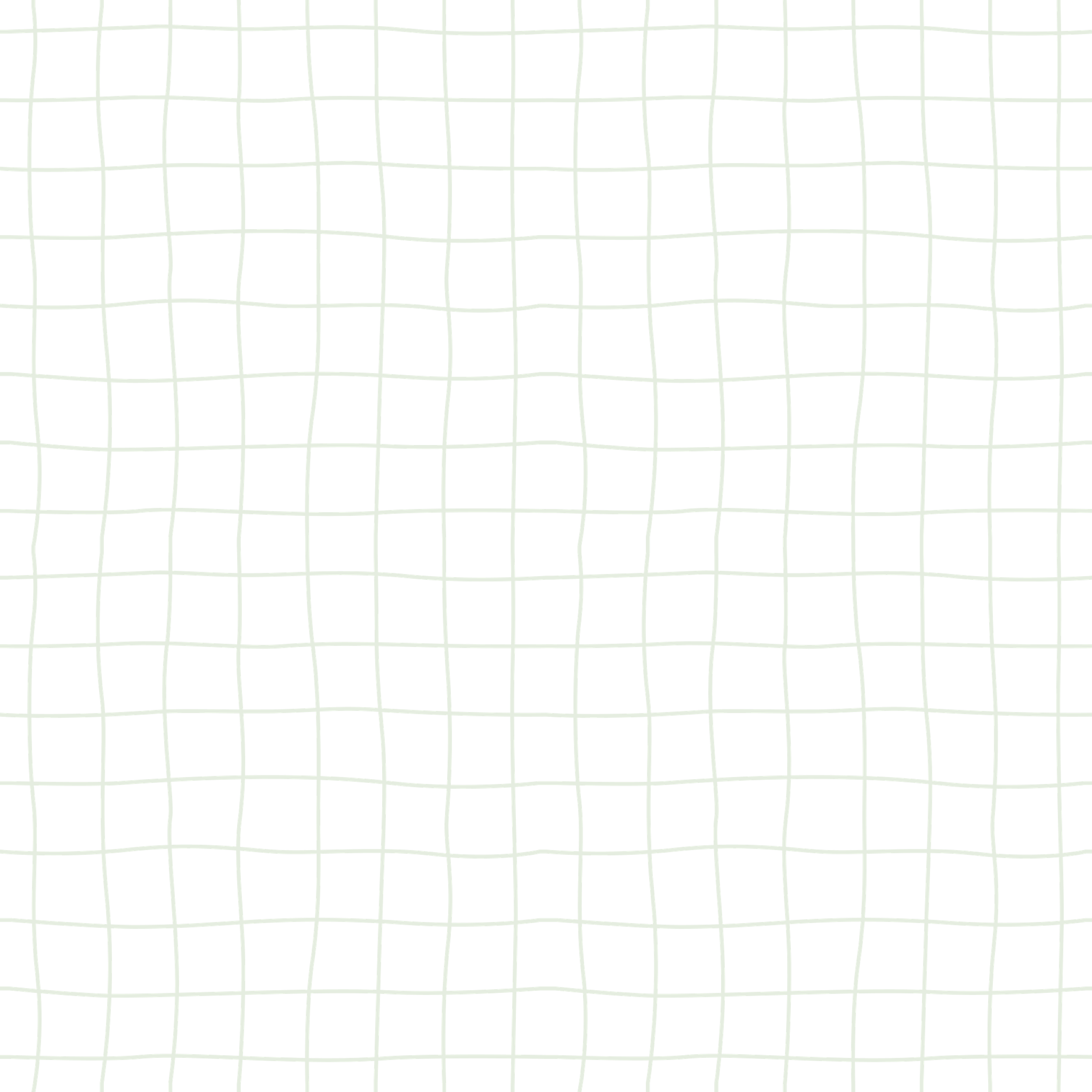 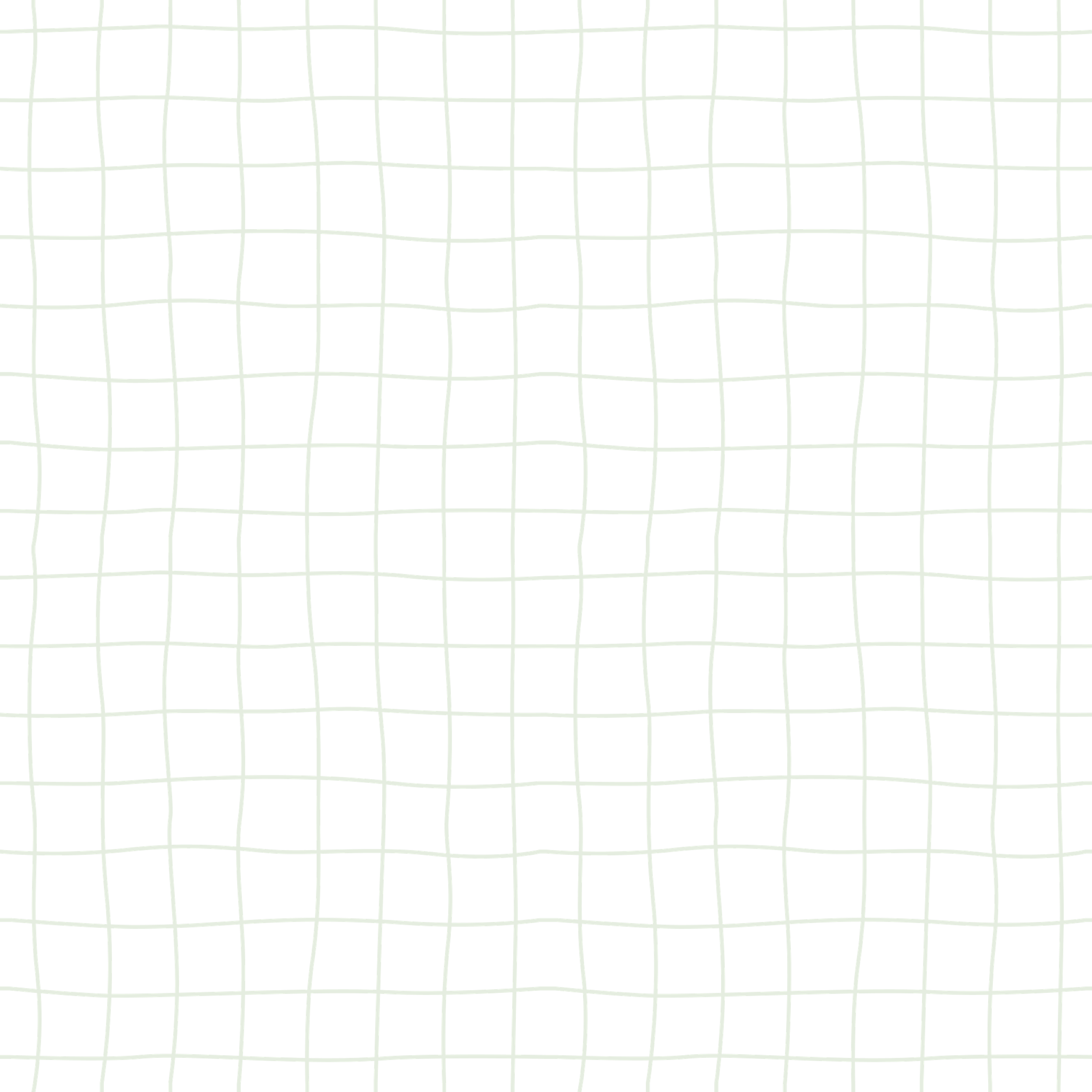 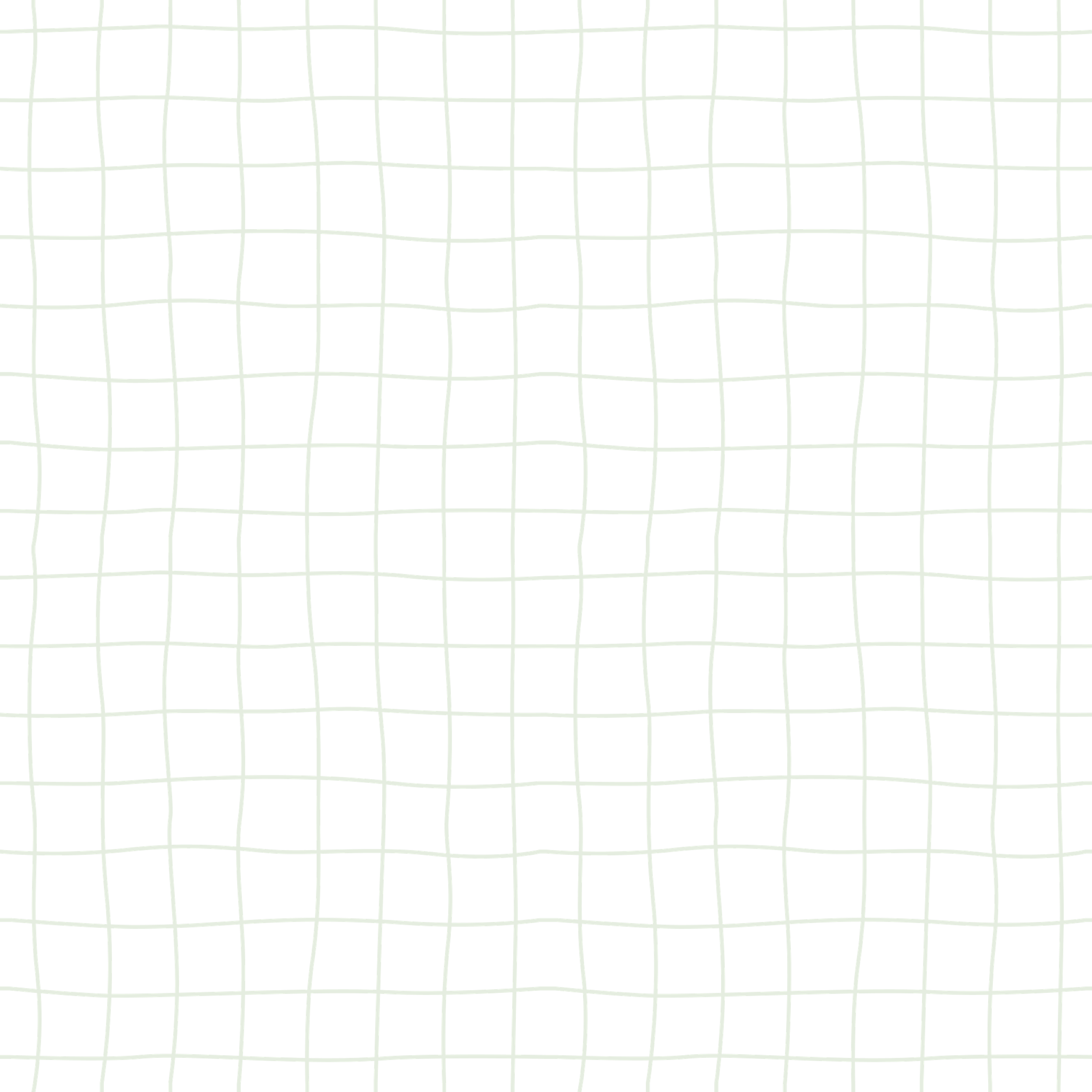 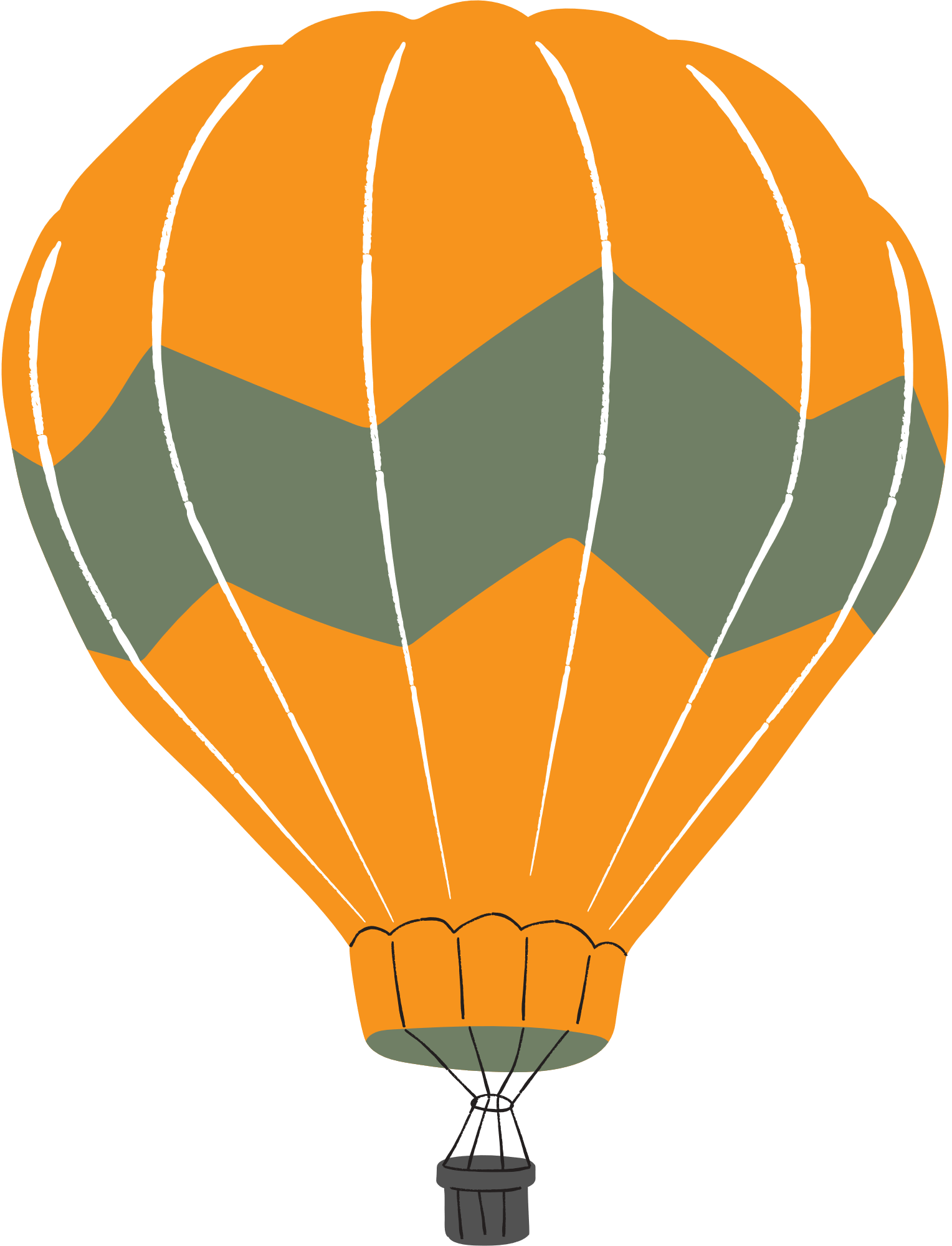 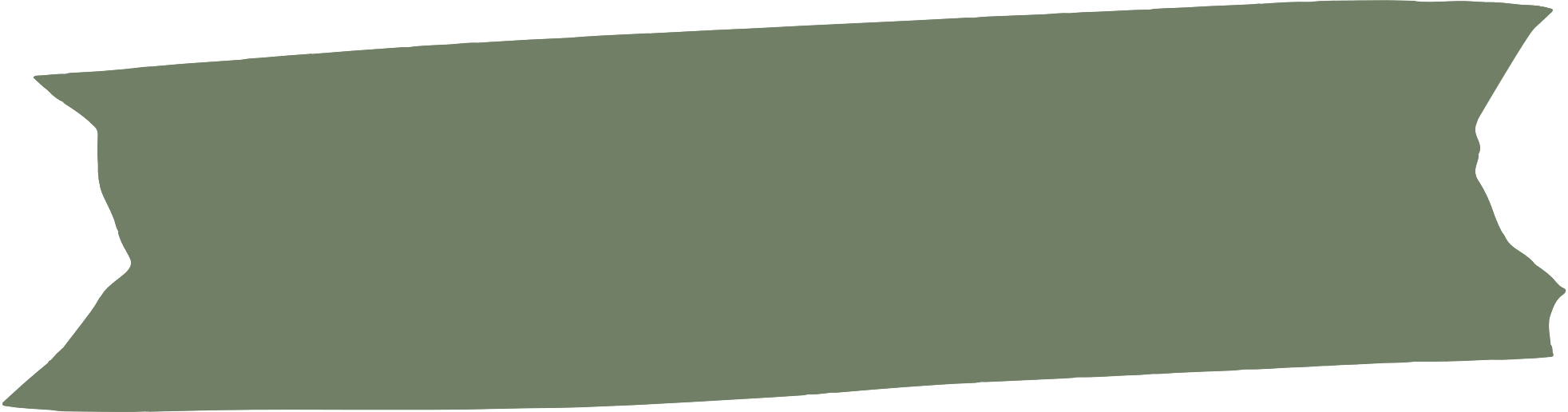 Vận dụng
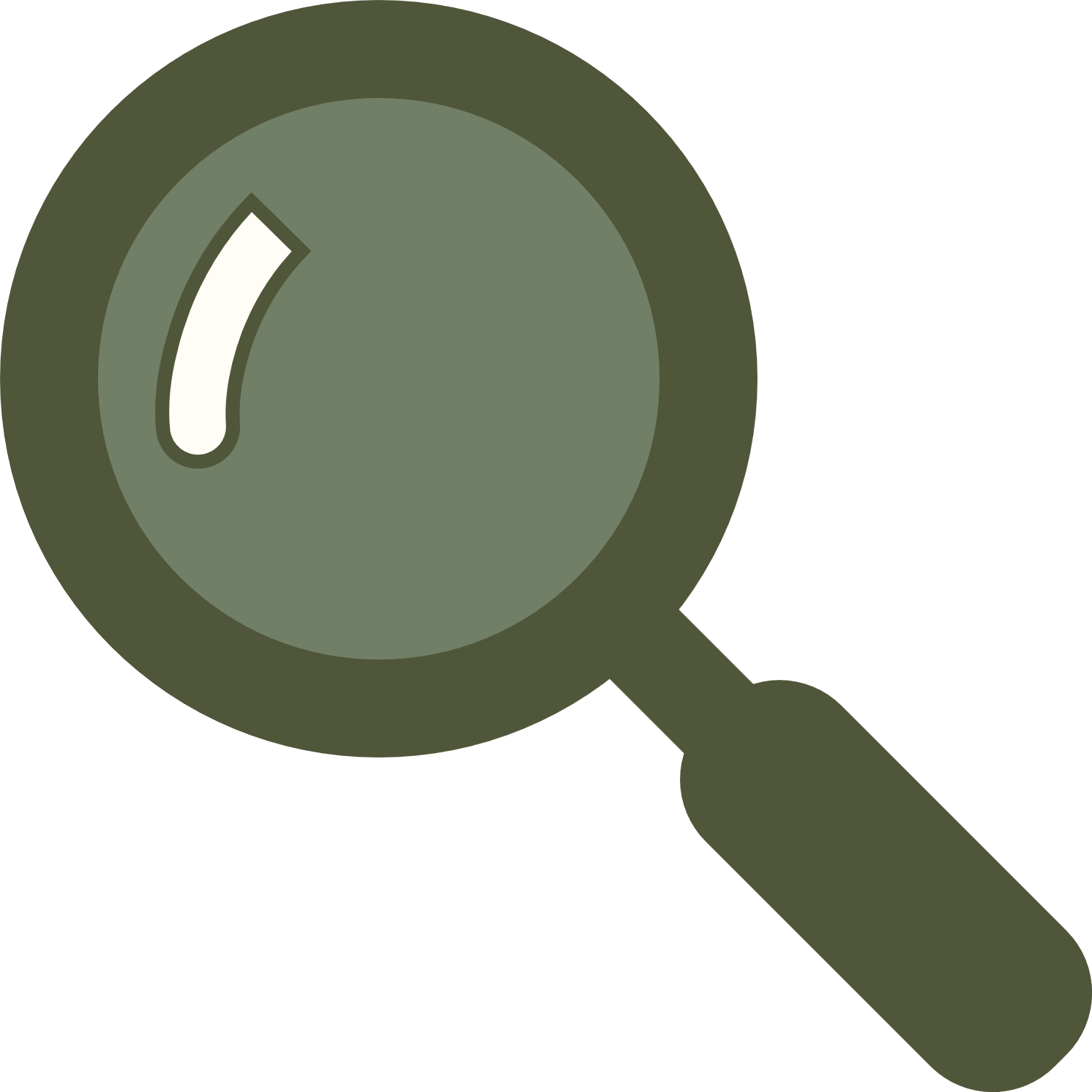 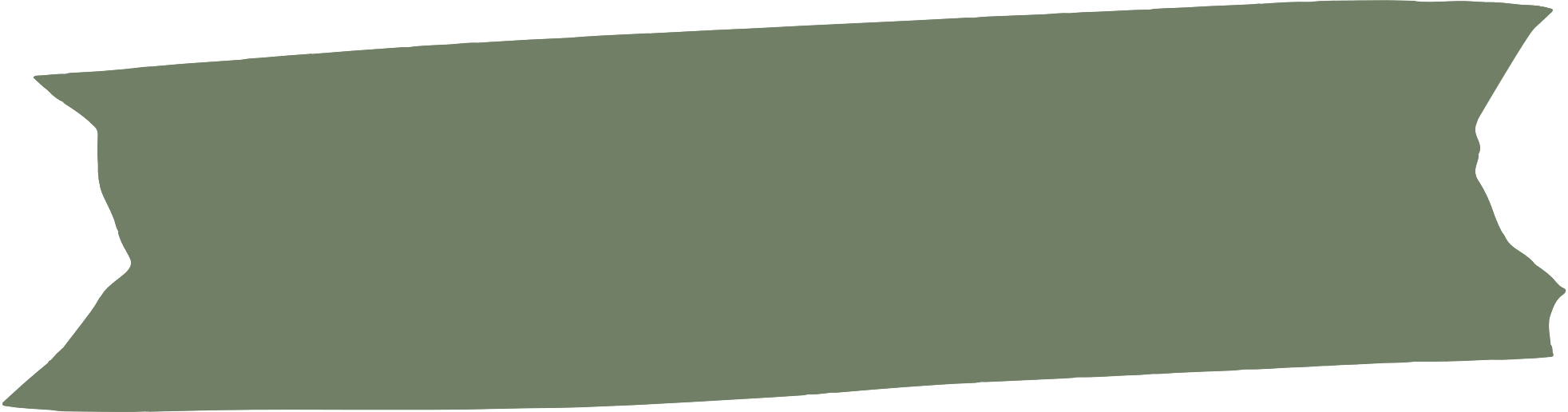 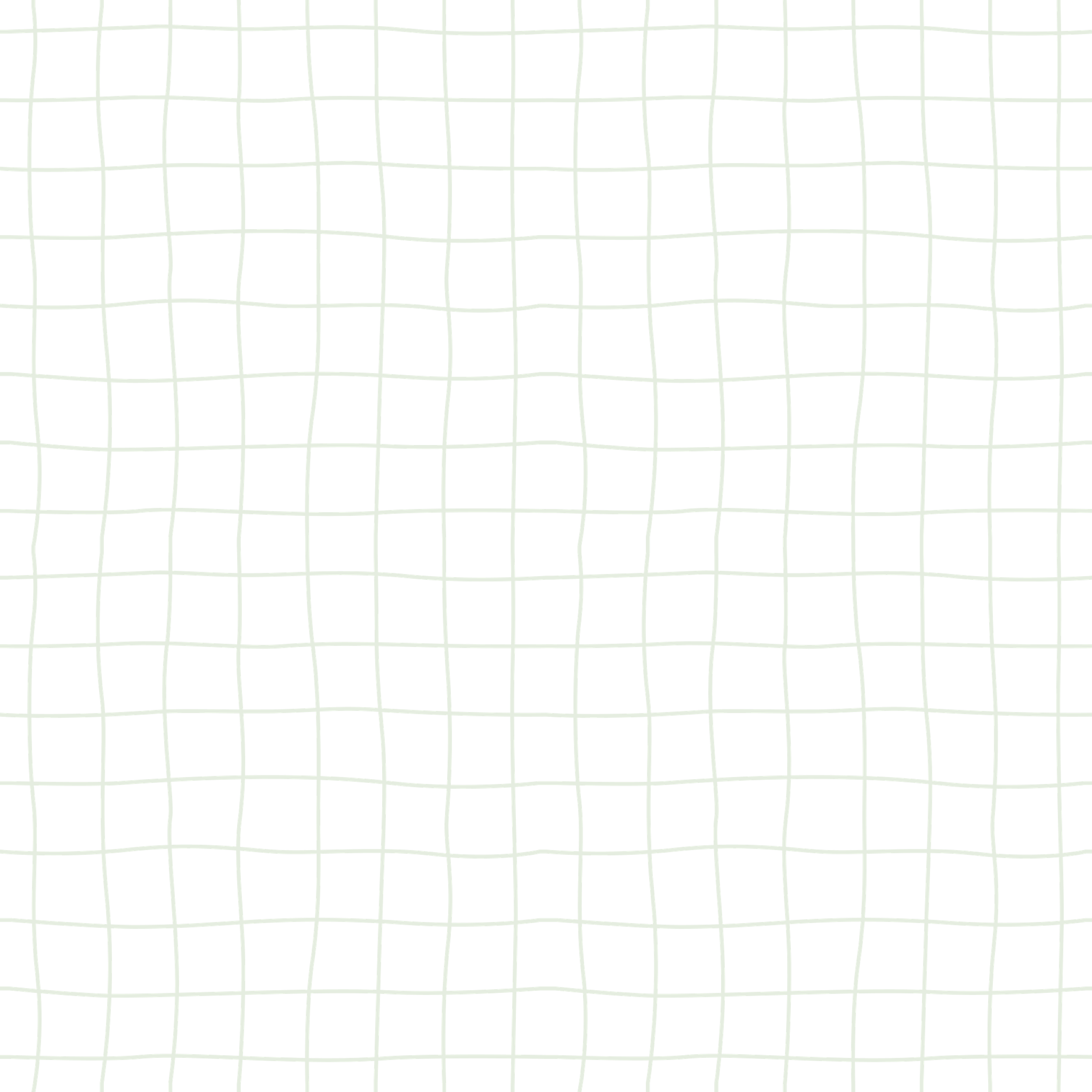 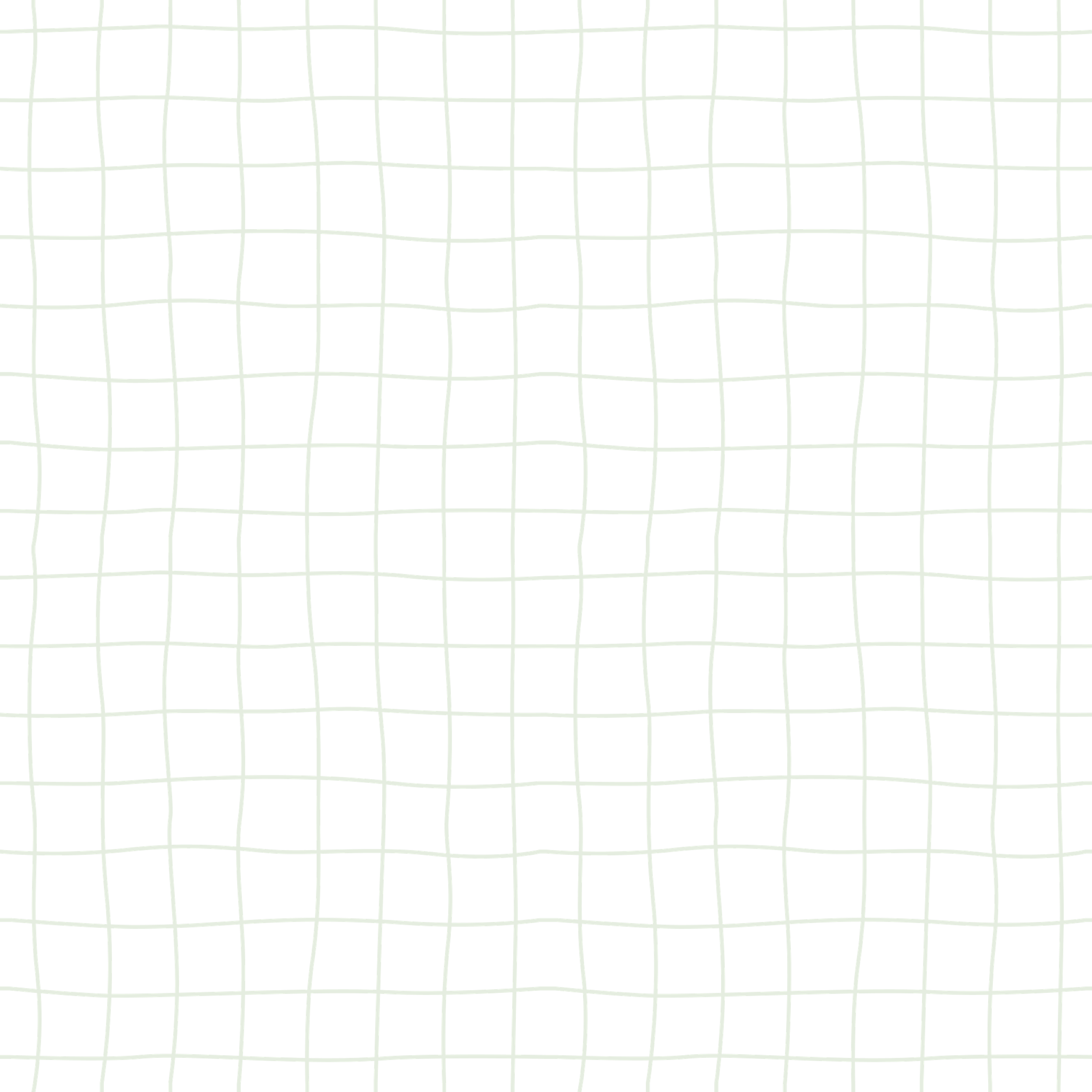 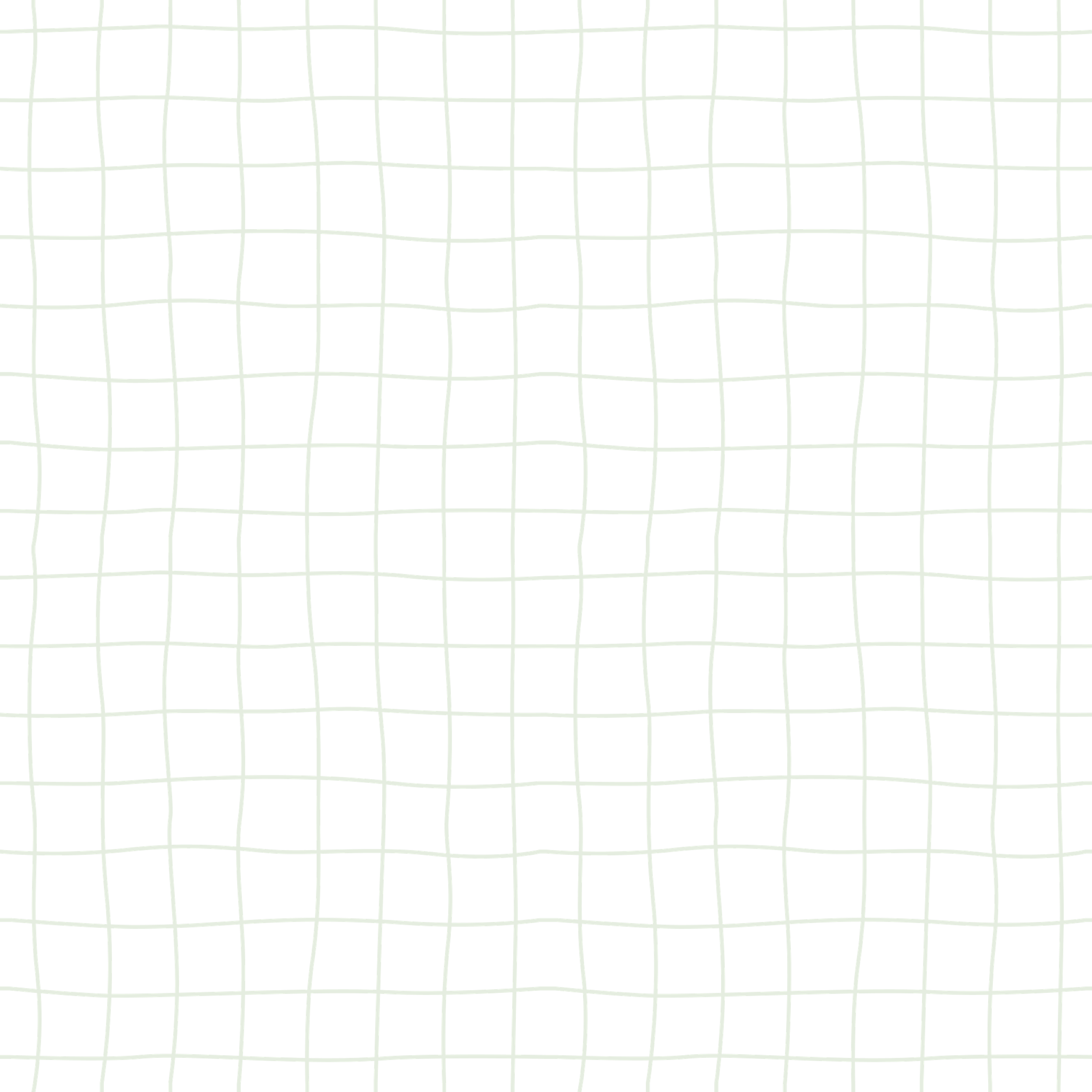 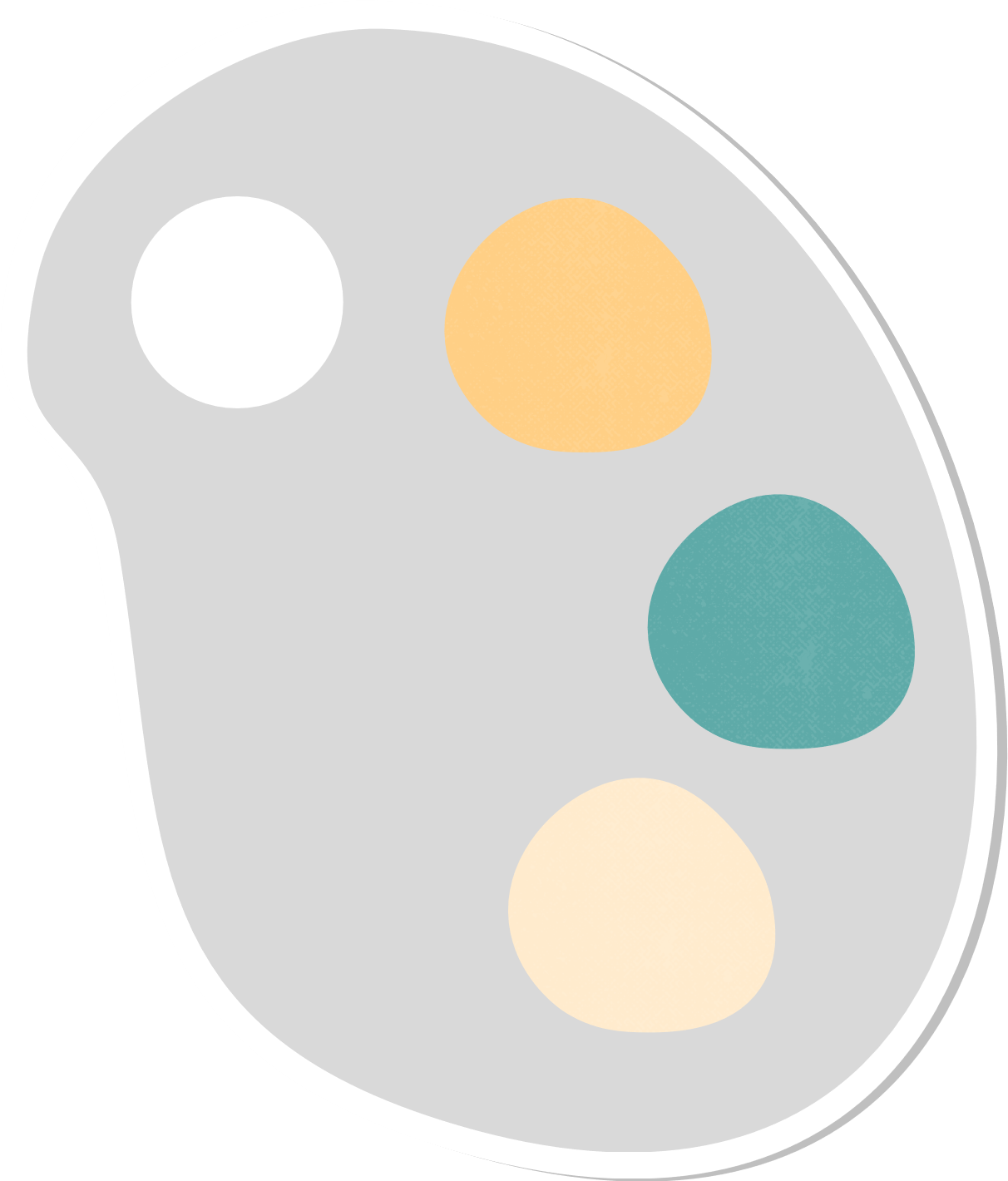 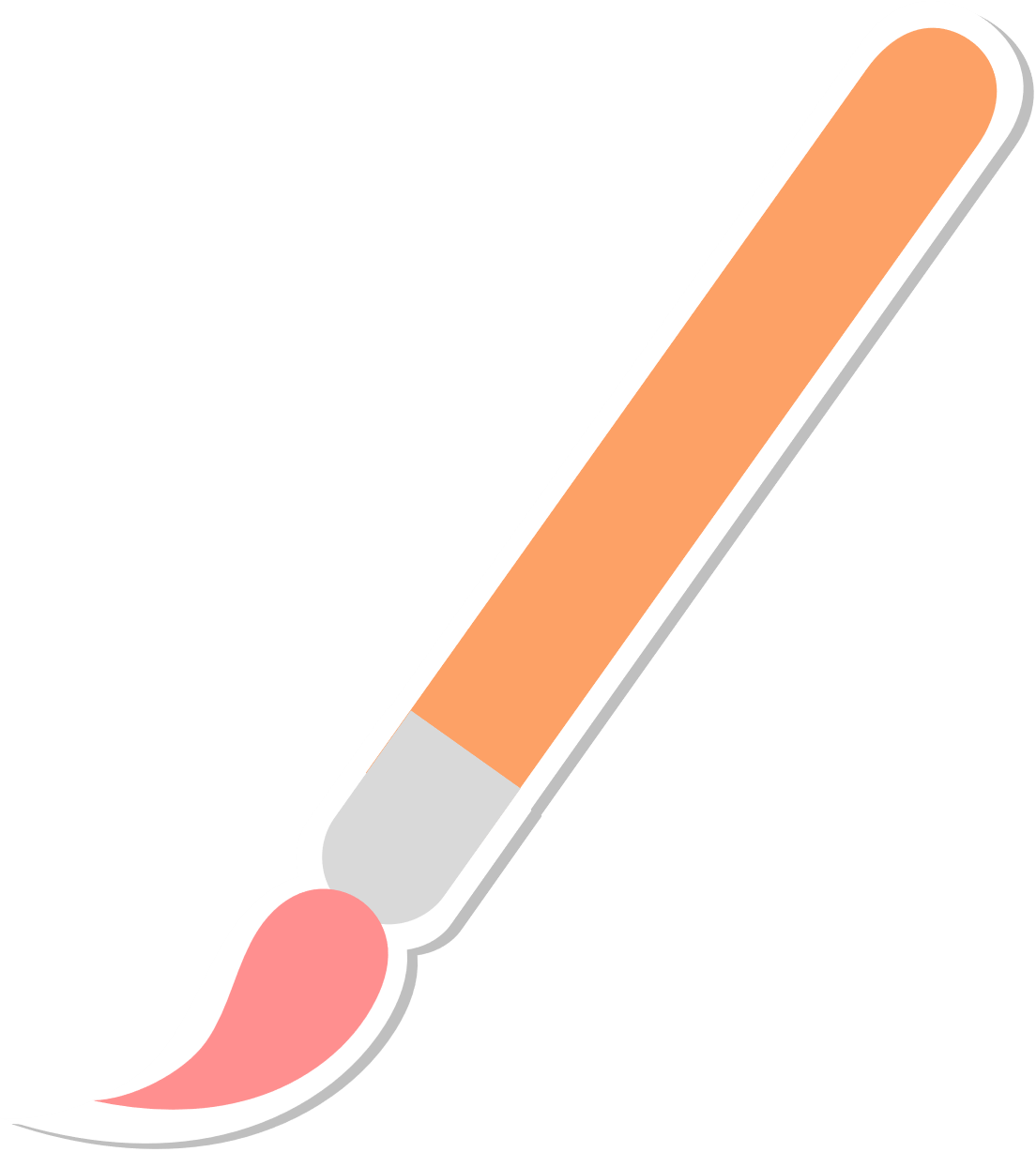 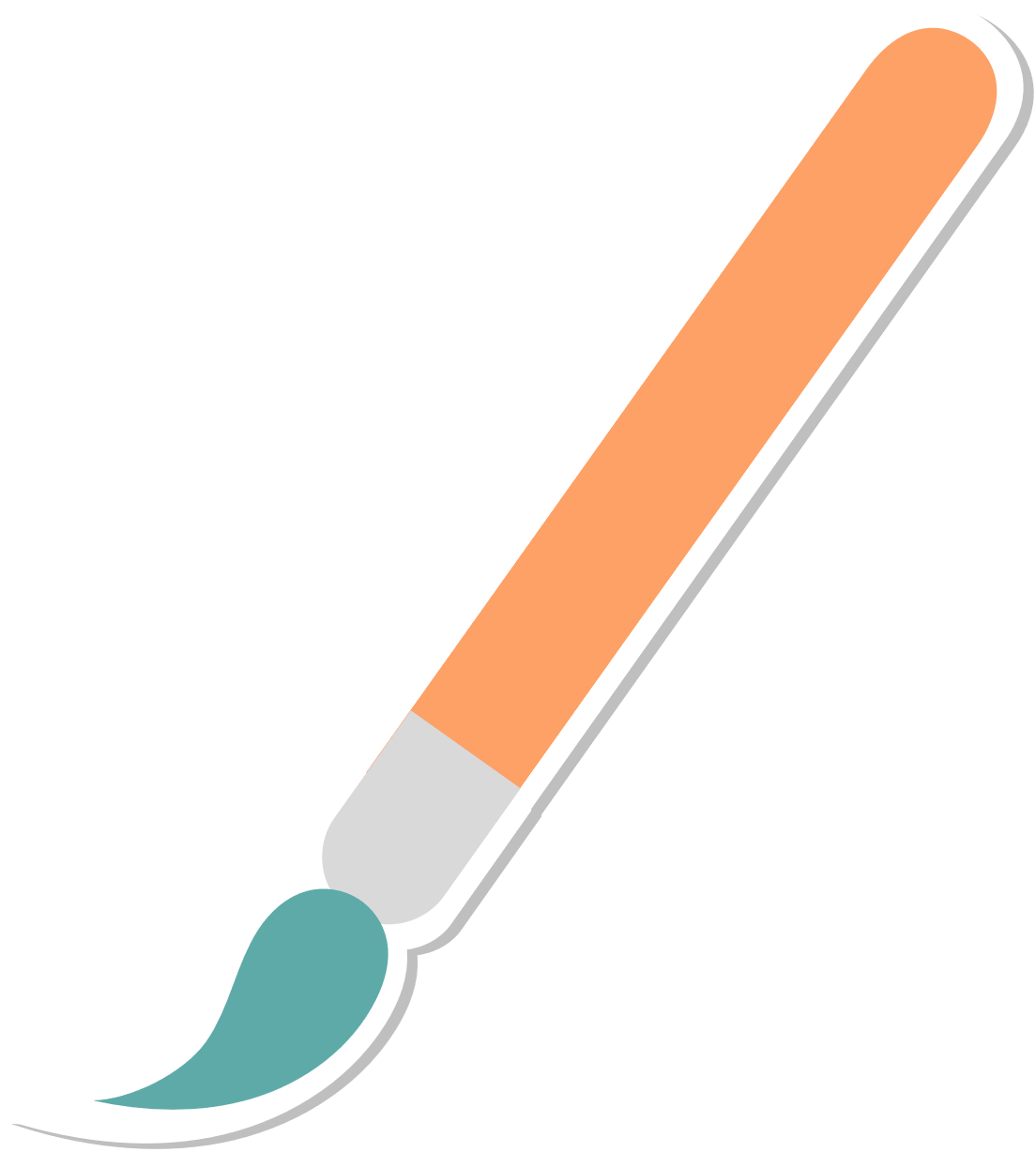 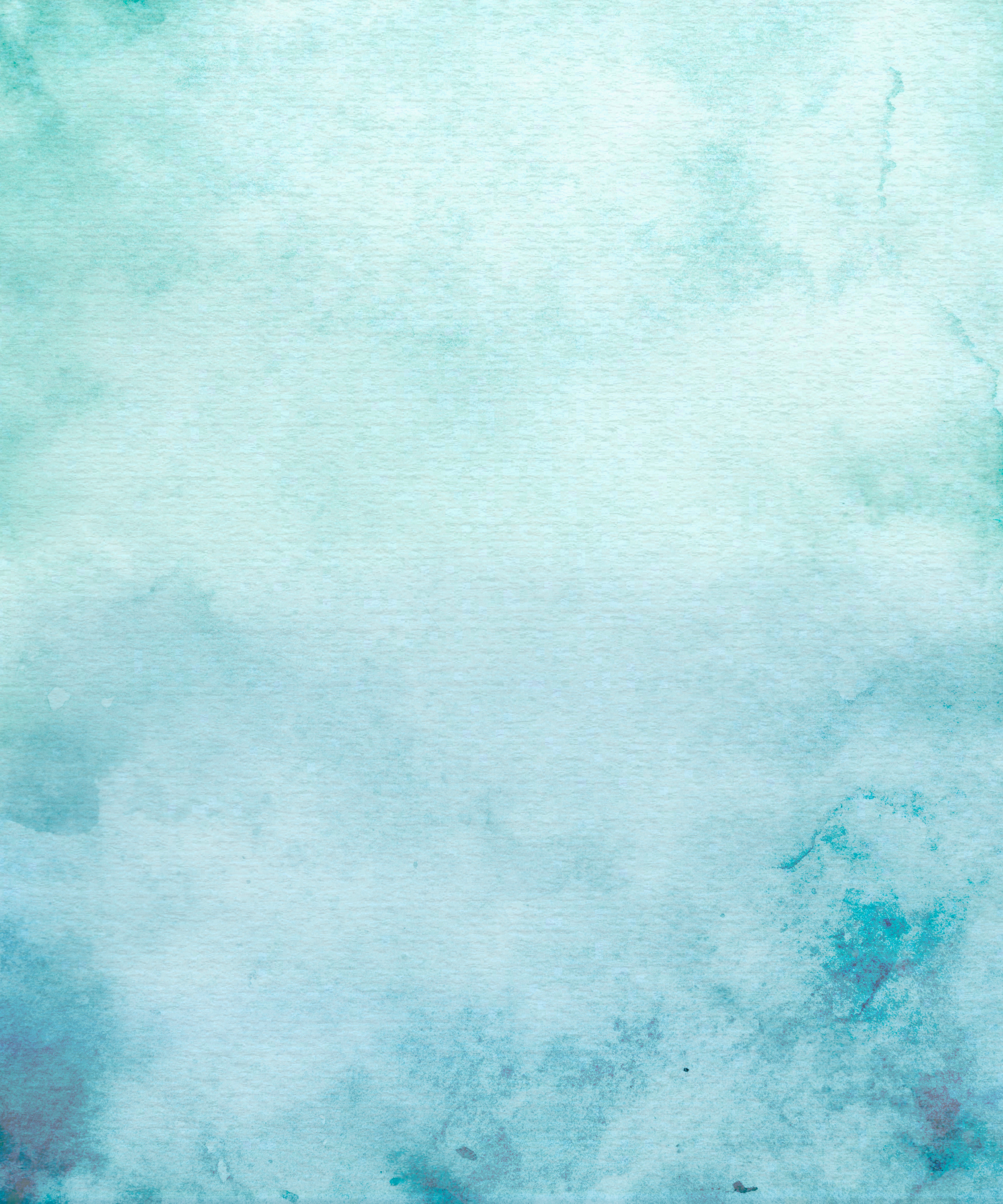 VẬN DỤNG
1
2
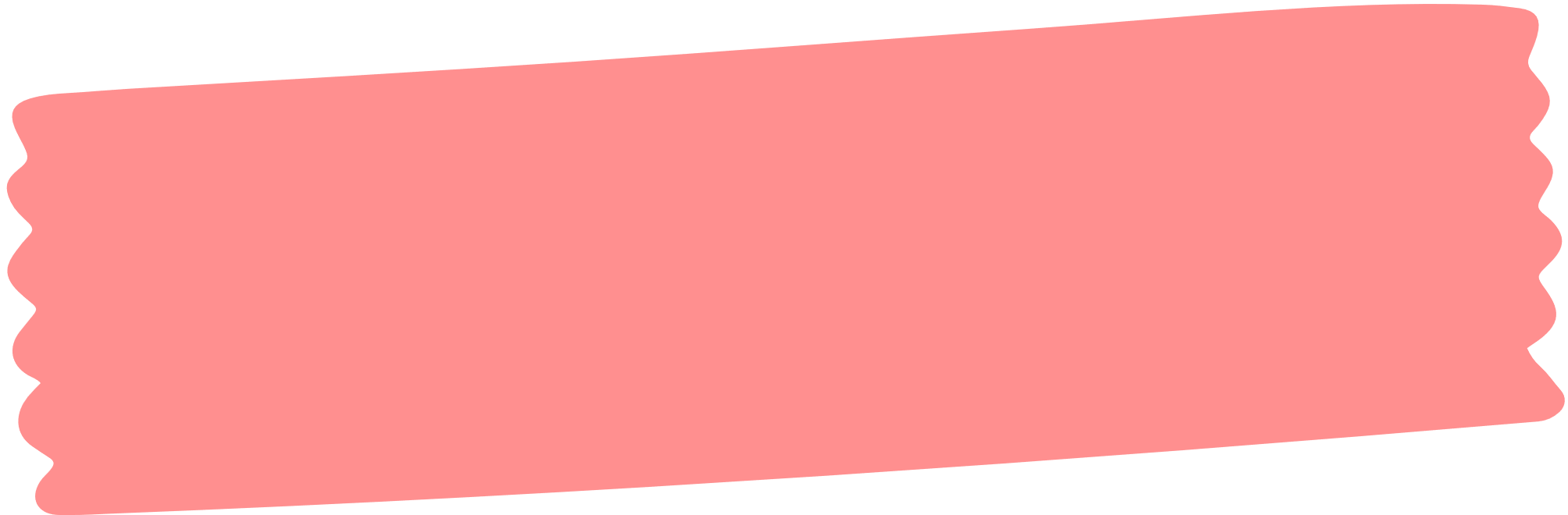 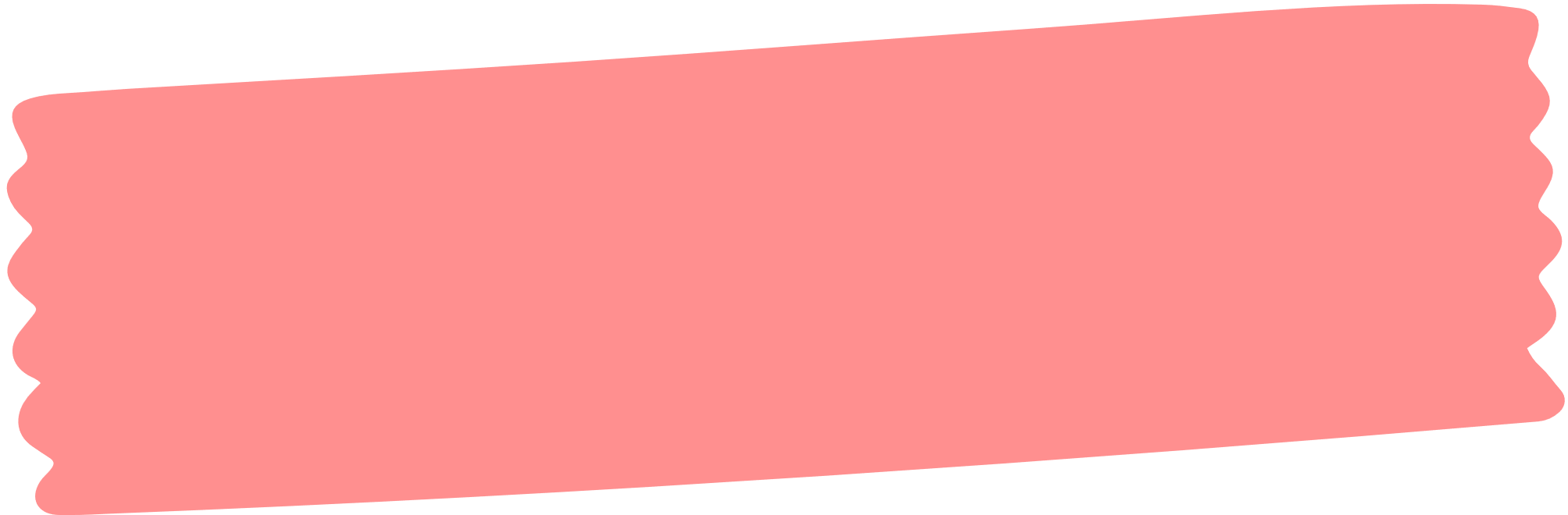 Giới thiệu về vị trí, ranh giới tại quận / huyện/thị xã nơi em đang sống
Tính khoảng cách thực tế giữa hai điểm trên bản đồ
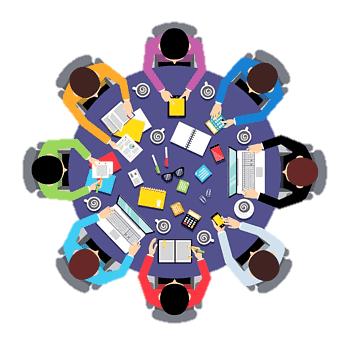 1
Giới thiệu về vị trí, ranh giới tại quận/ huyện/thị xã nơi em đang sống
BÁO CÁO SẢN PHẨM
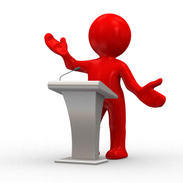 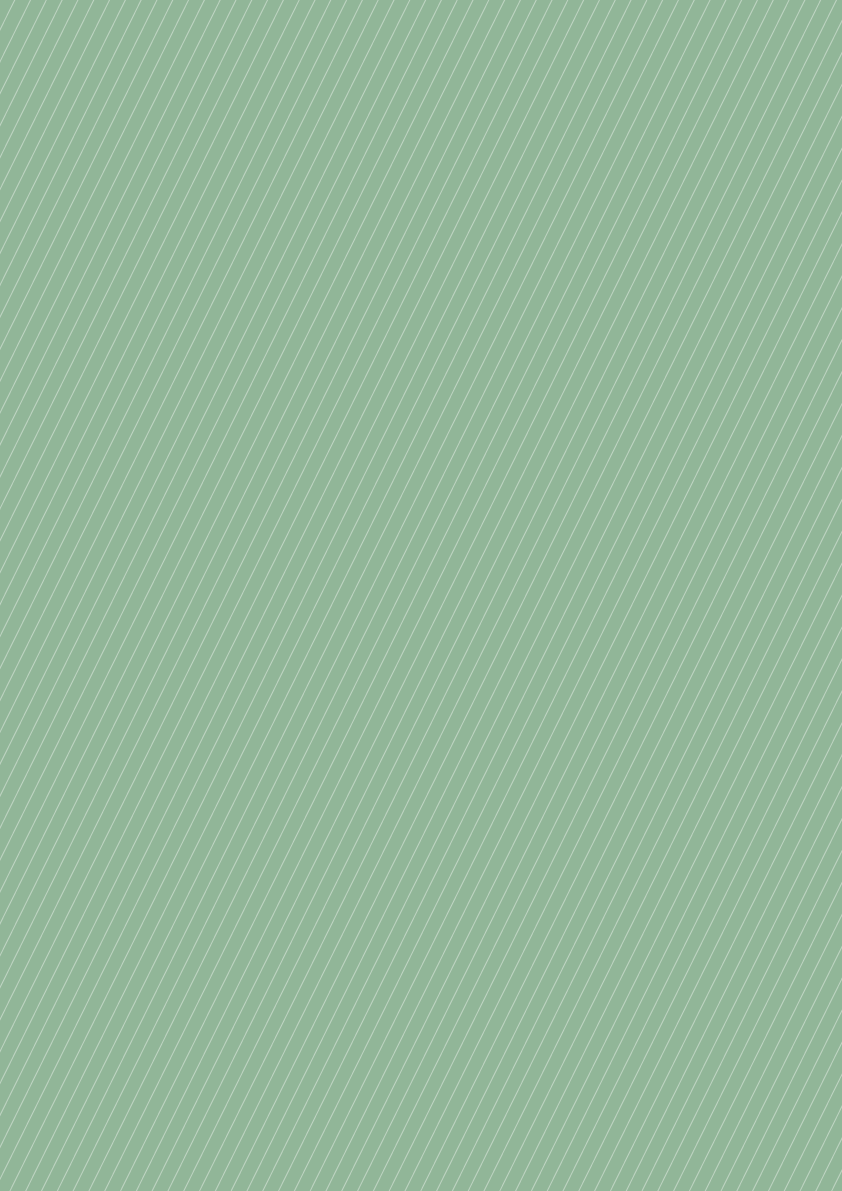 2. Tính khoảng cách thực tế giữa hai điểm trên bản đồ
Bài tập:
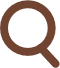 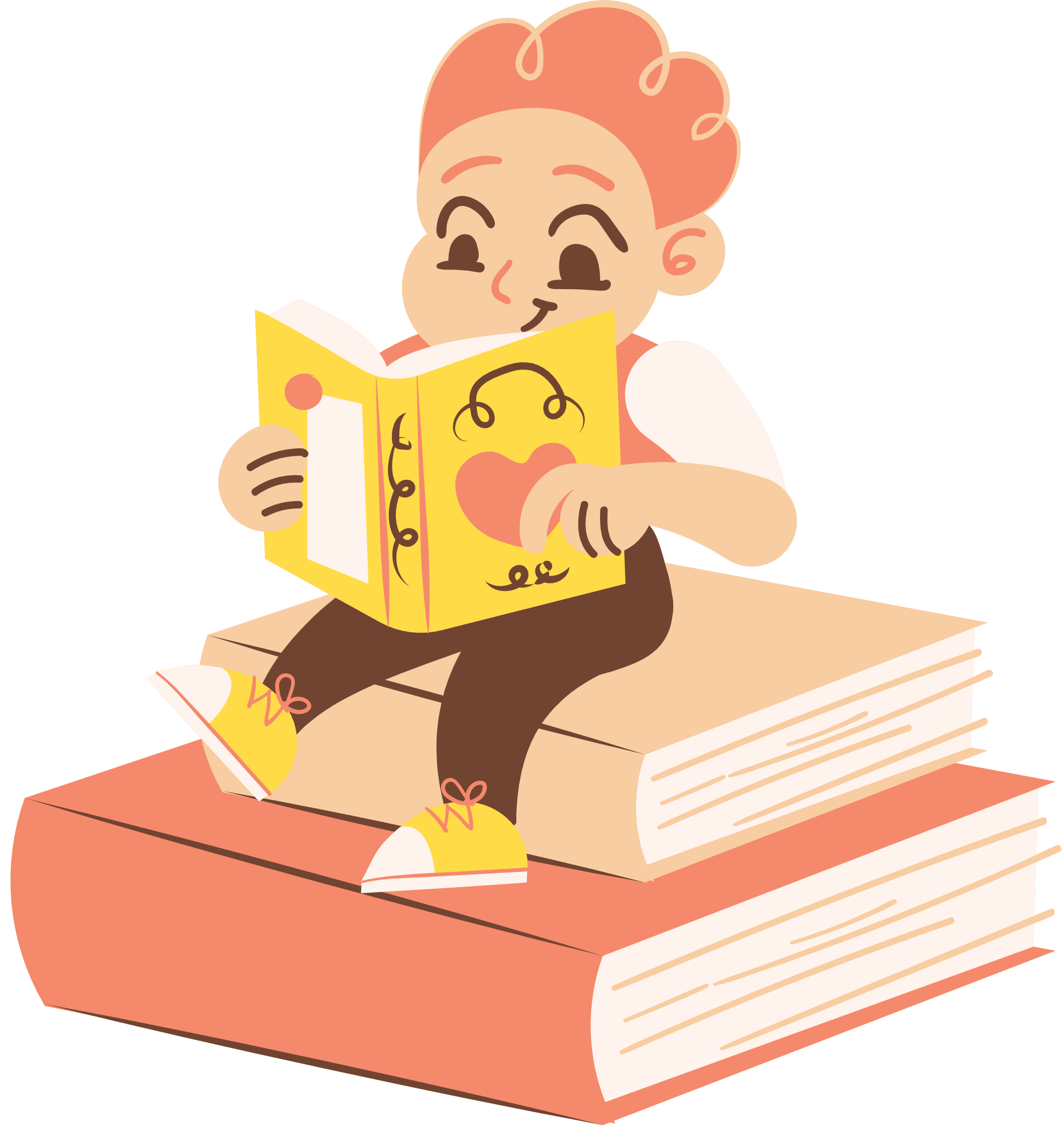 Tỉ lệ bản đồ hành chính thành phố Hà Nội là 1 : 400 000. Khoảng cách đo được trên bản đồ từ Bưu điện Hà Nội đến trụ sở Ủy ban nhân dân thị trấn Phú Xuyên (huyện Phú Xuyên) là 9,5 cm. Bạn Hải tính được khoảng cách thực tế giữa 2 địa điểm trên là 38 km. 
- Theo em, bạn Hải tính đúng hay sai? Vì sao? 
- Tính khoảng cách thực tế giữa 2 địa điểm khác do em lựa chọn dựa vào tỉ lệ bản đồ hành chính thành phố Hà Nội đã cho.
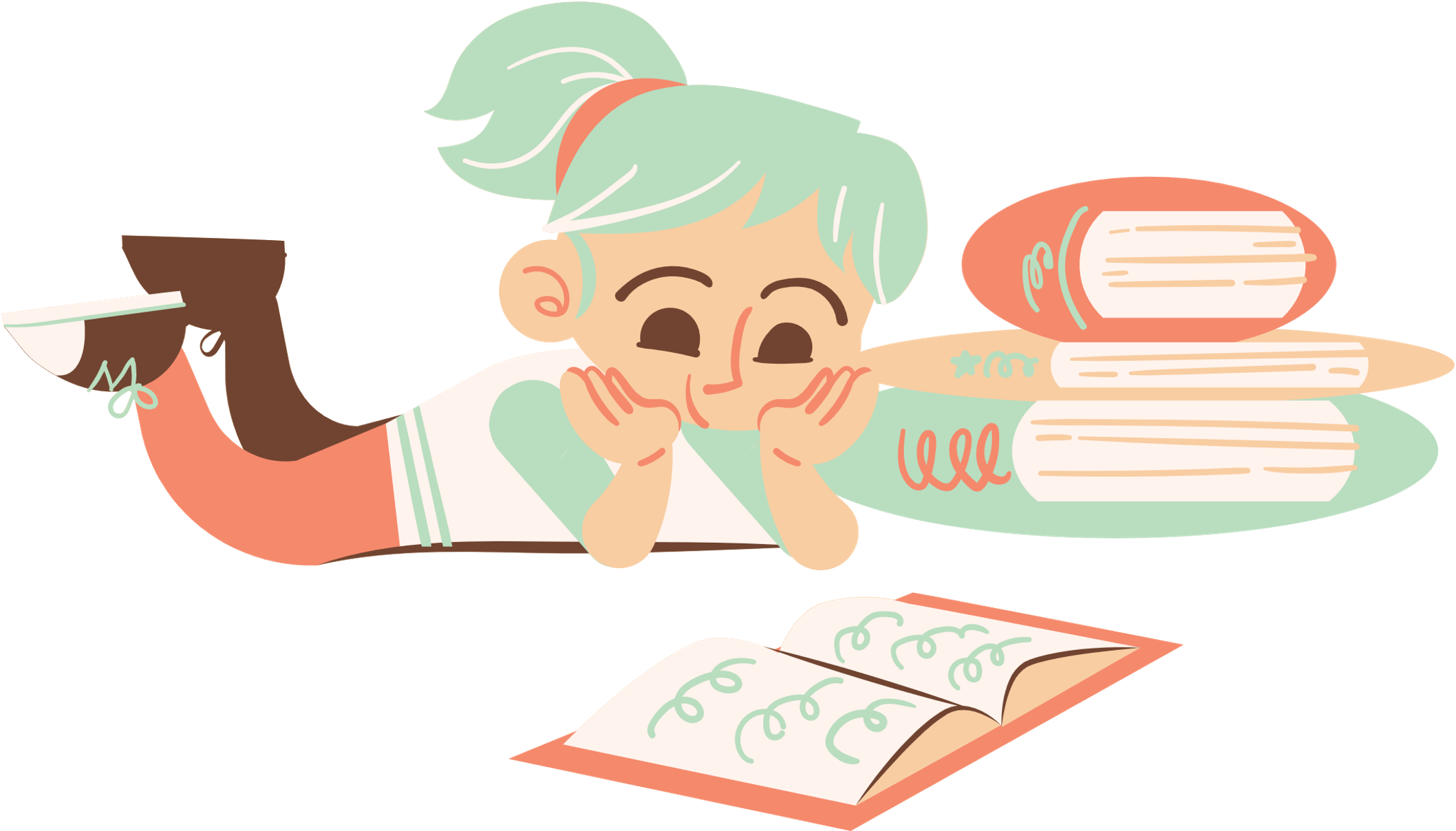 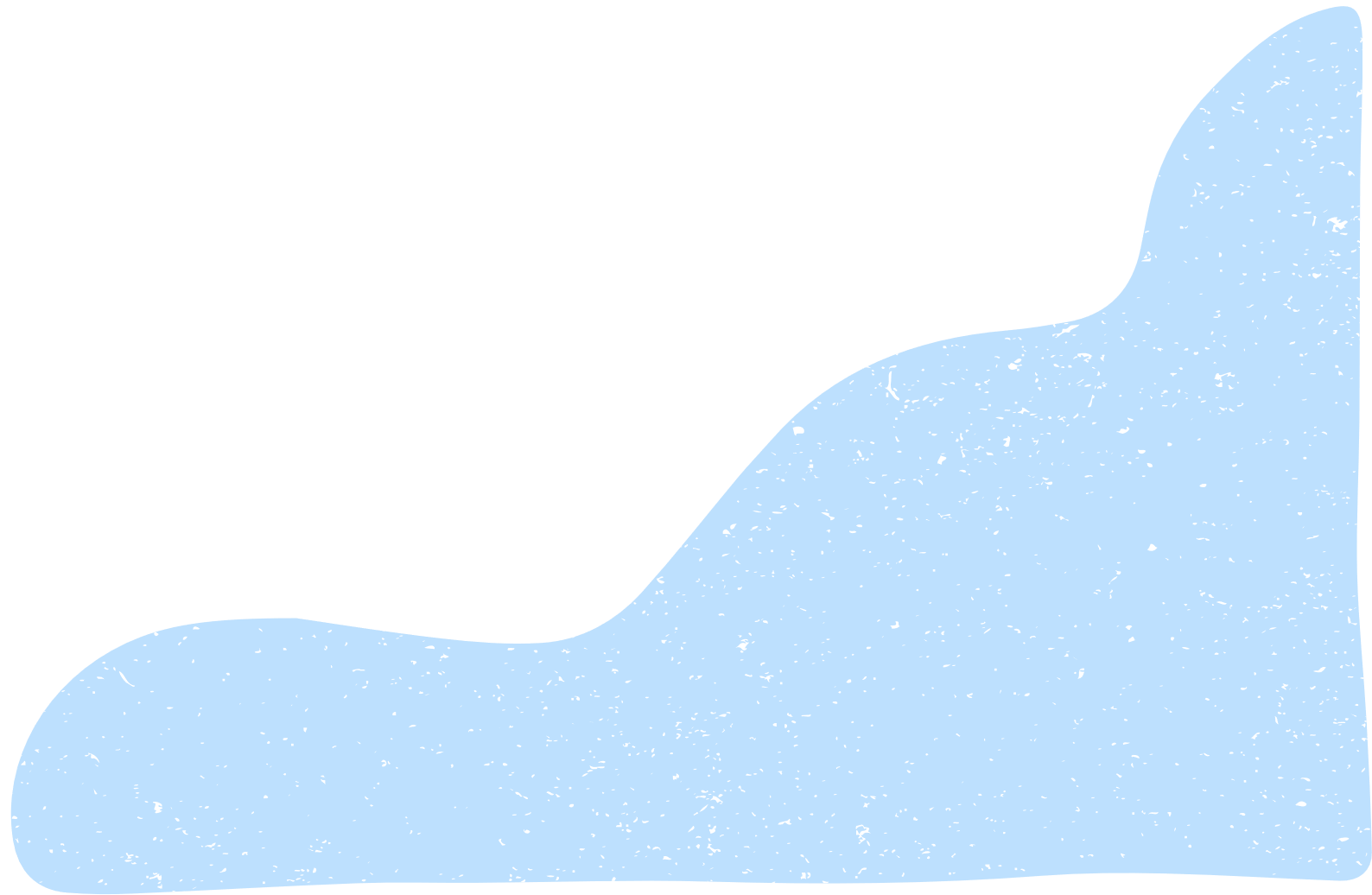 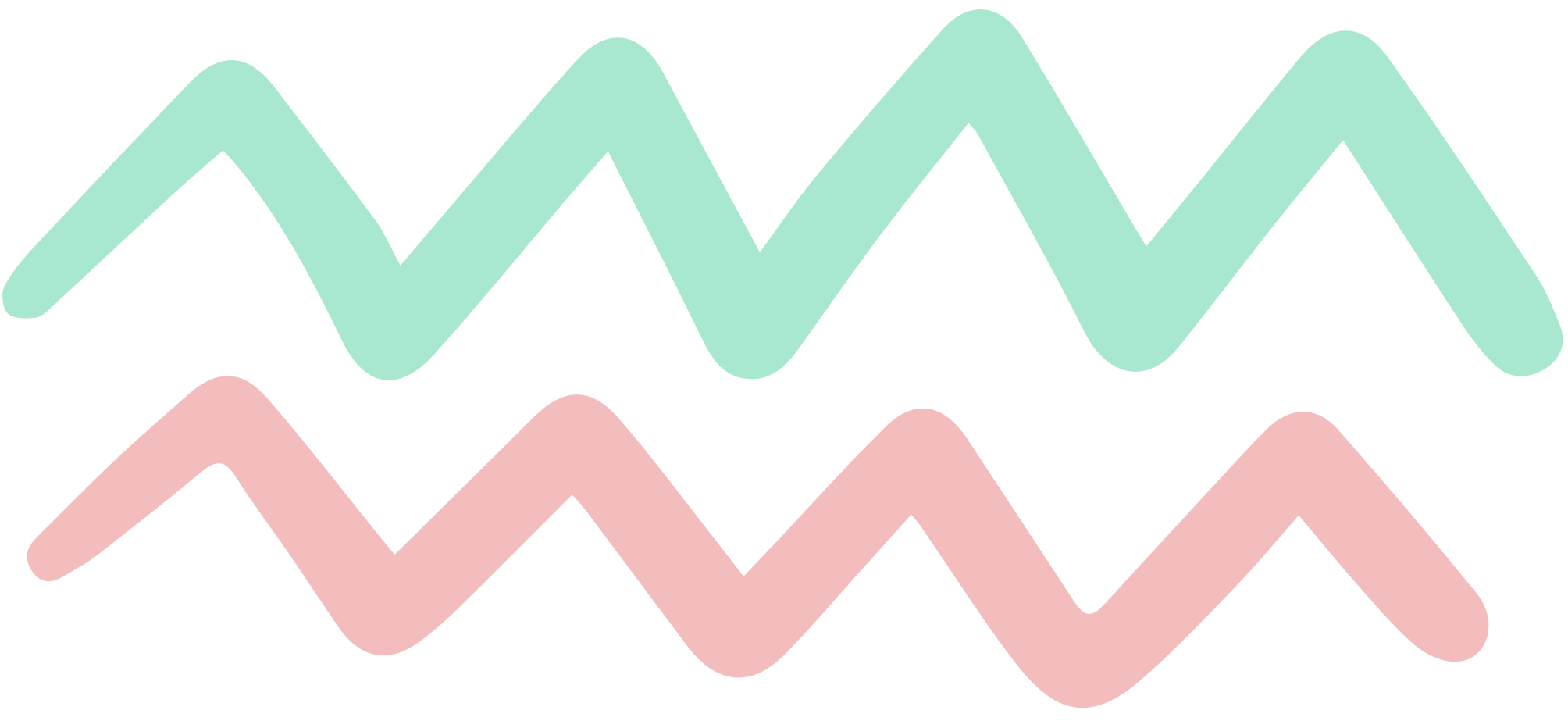 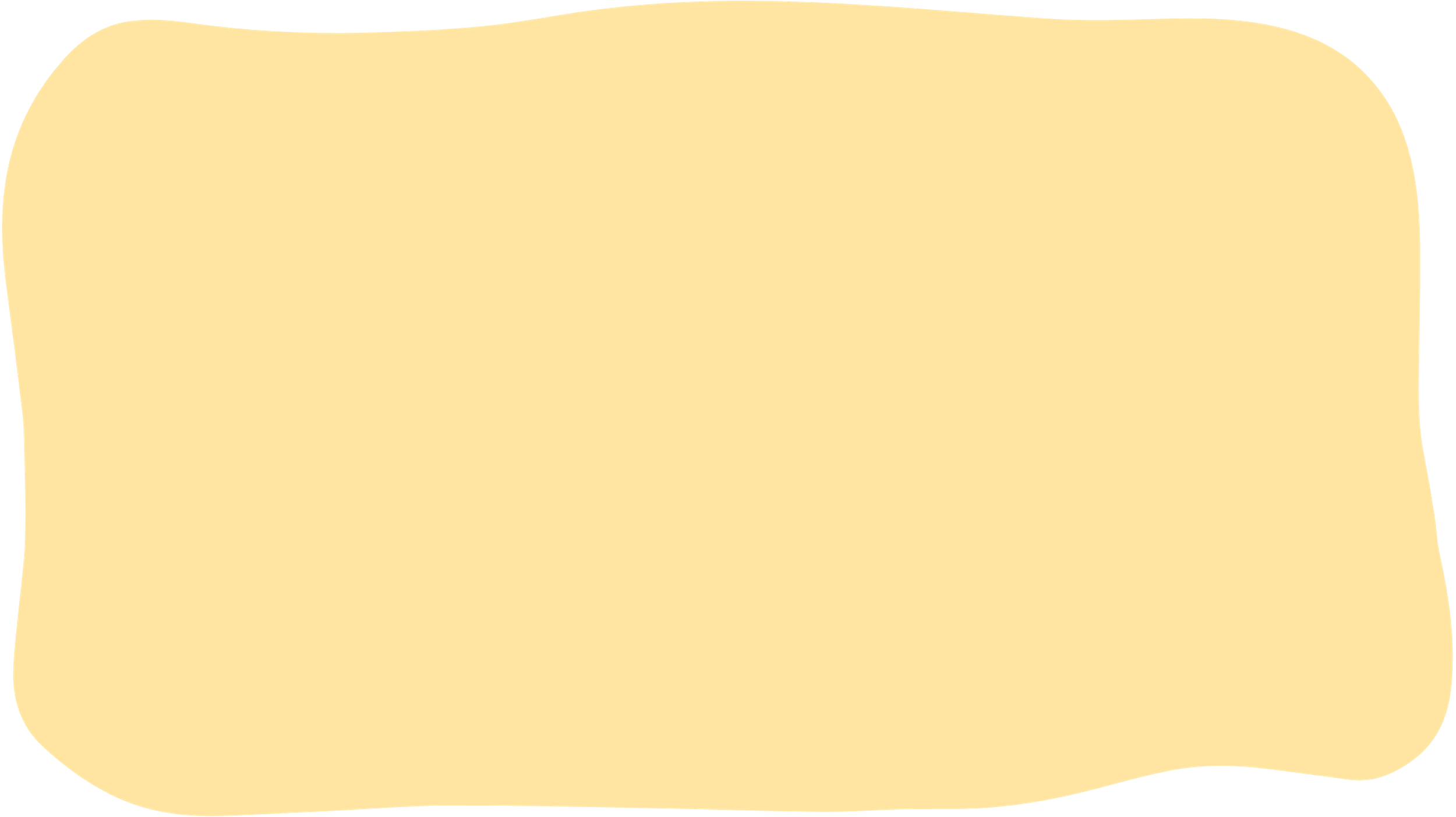 Bạn Hải 
tính đúng
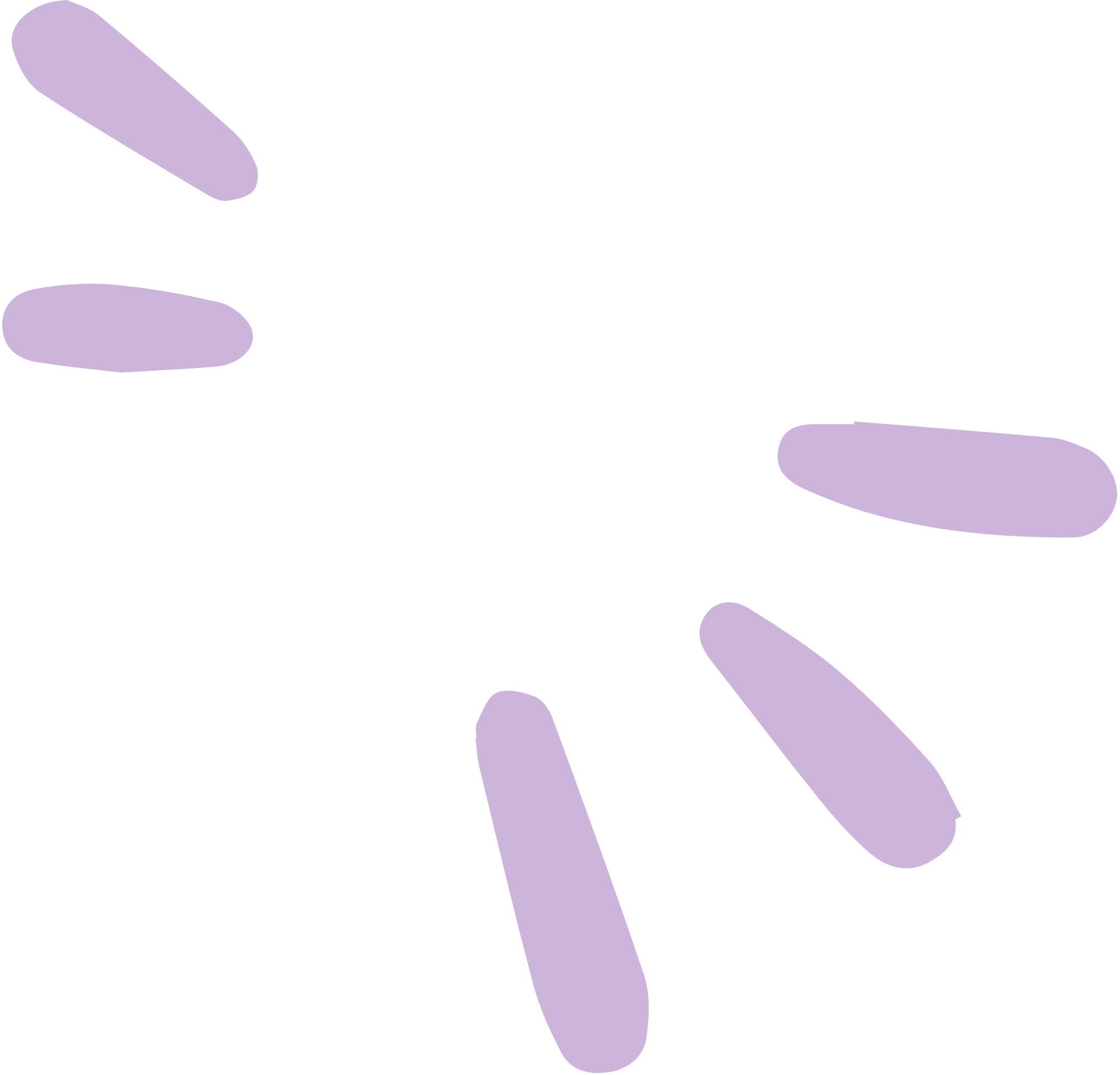 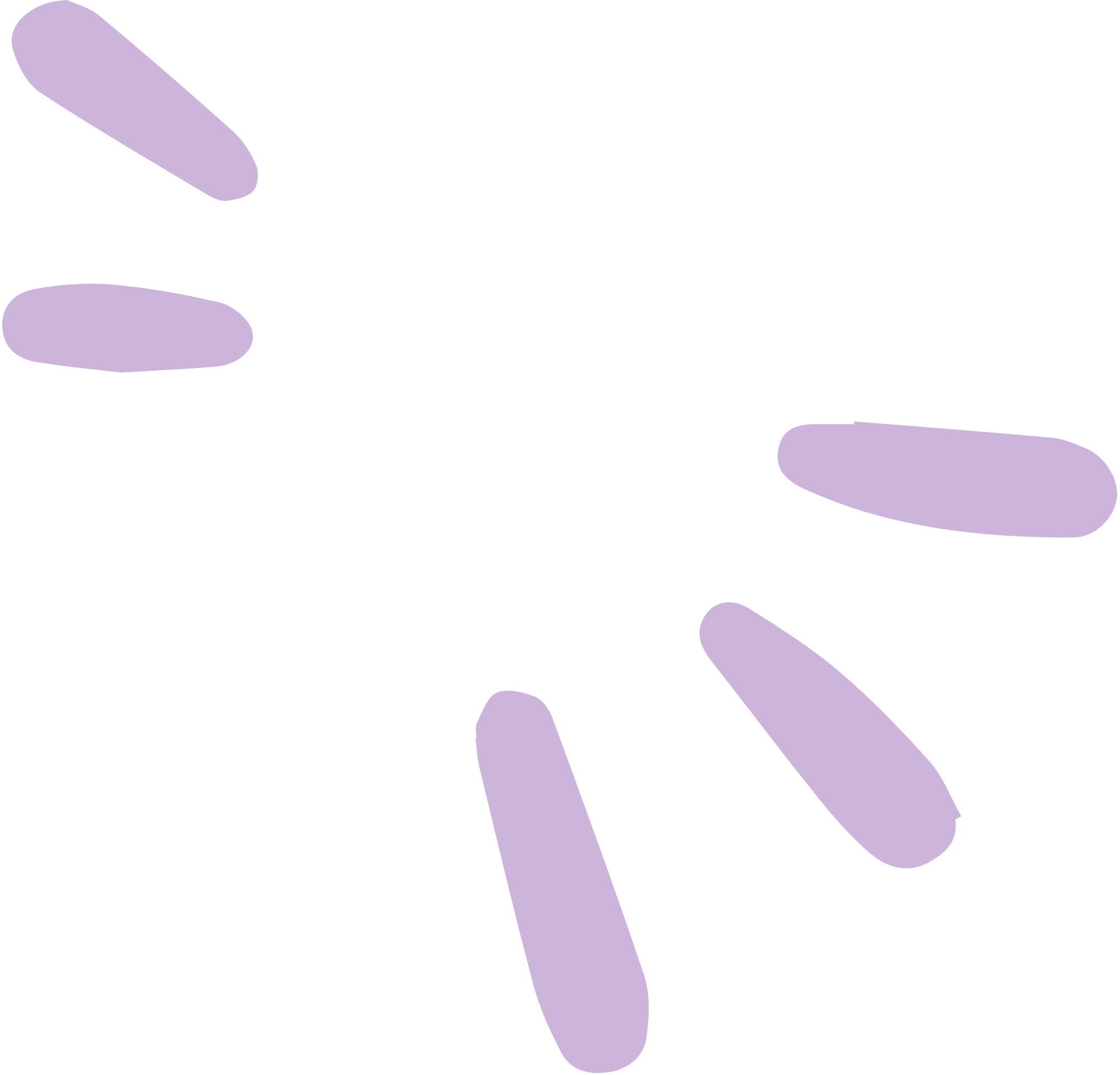 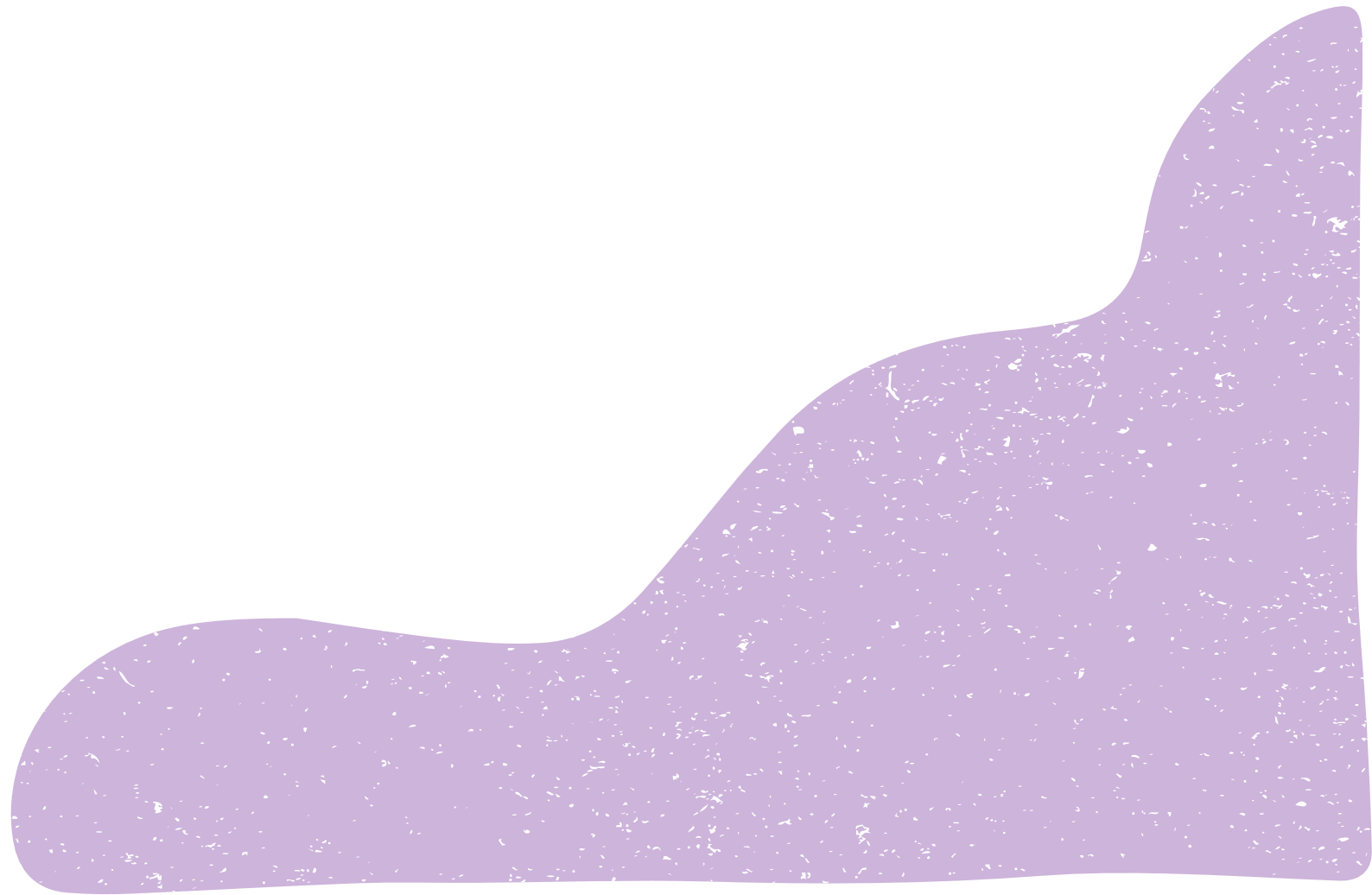 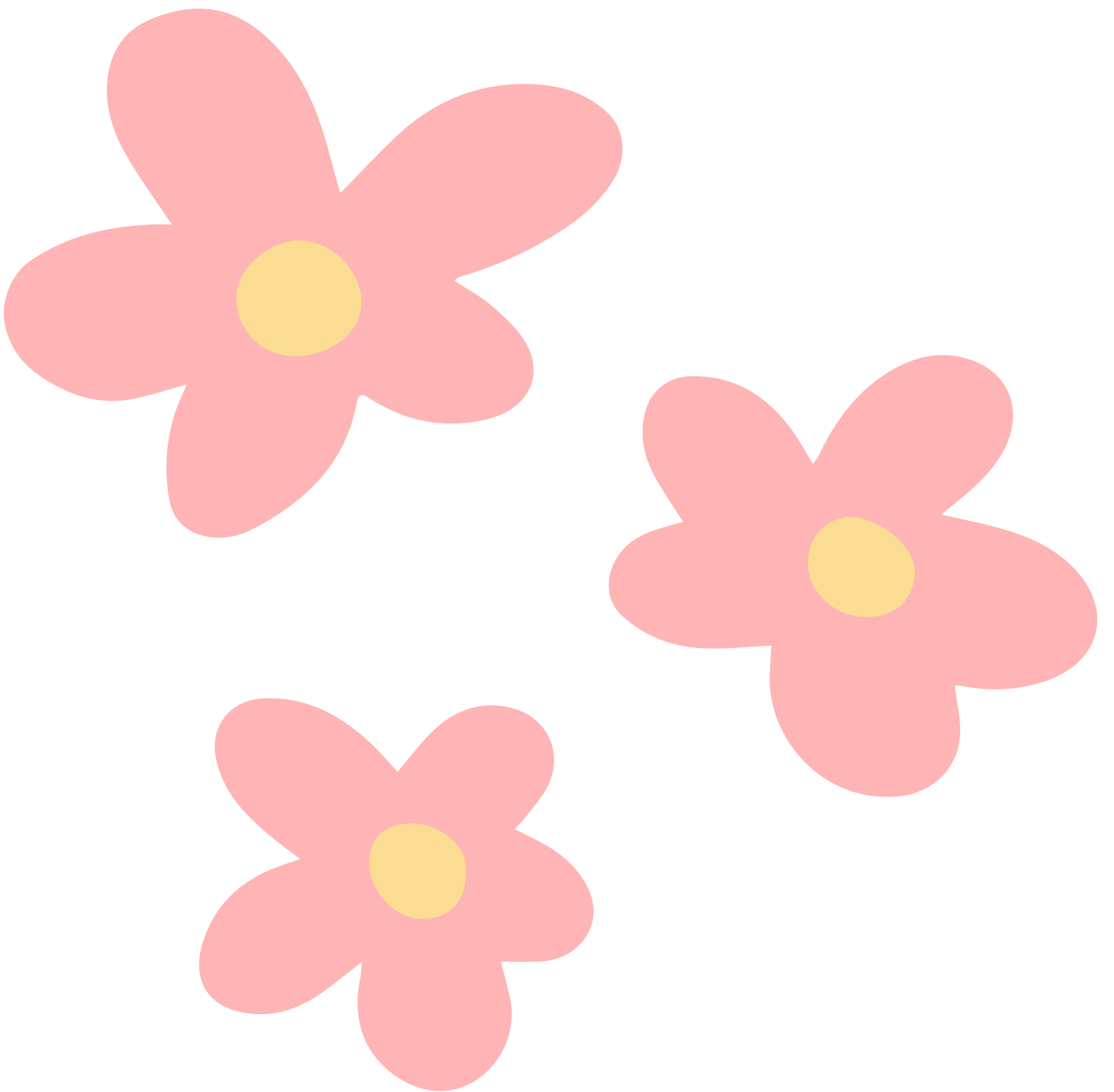 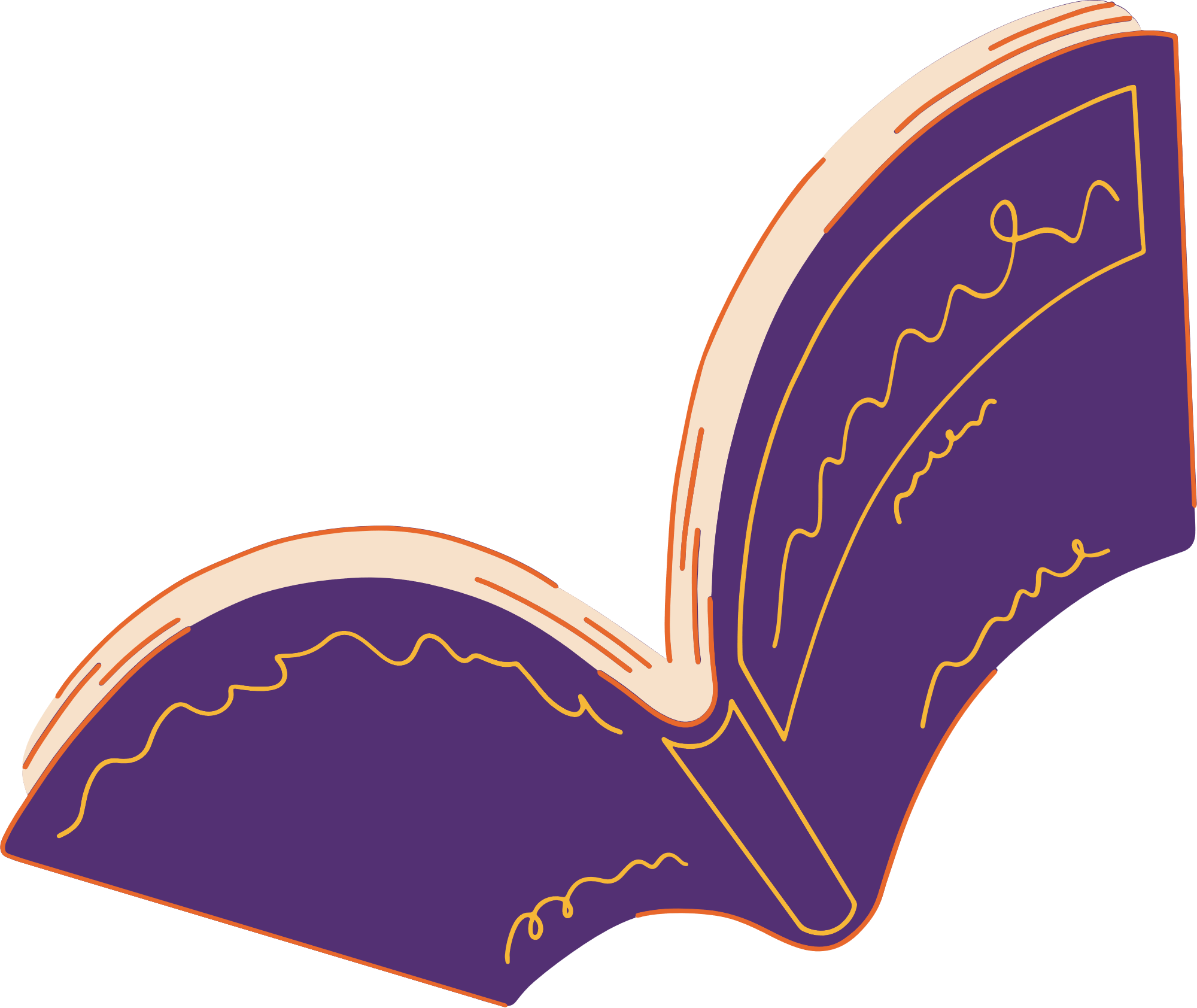 Tích X vào cột ghi Đúng/Sai sao cho phù hợp:
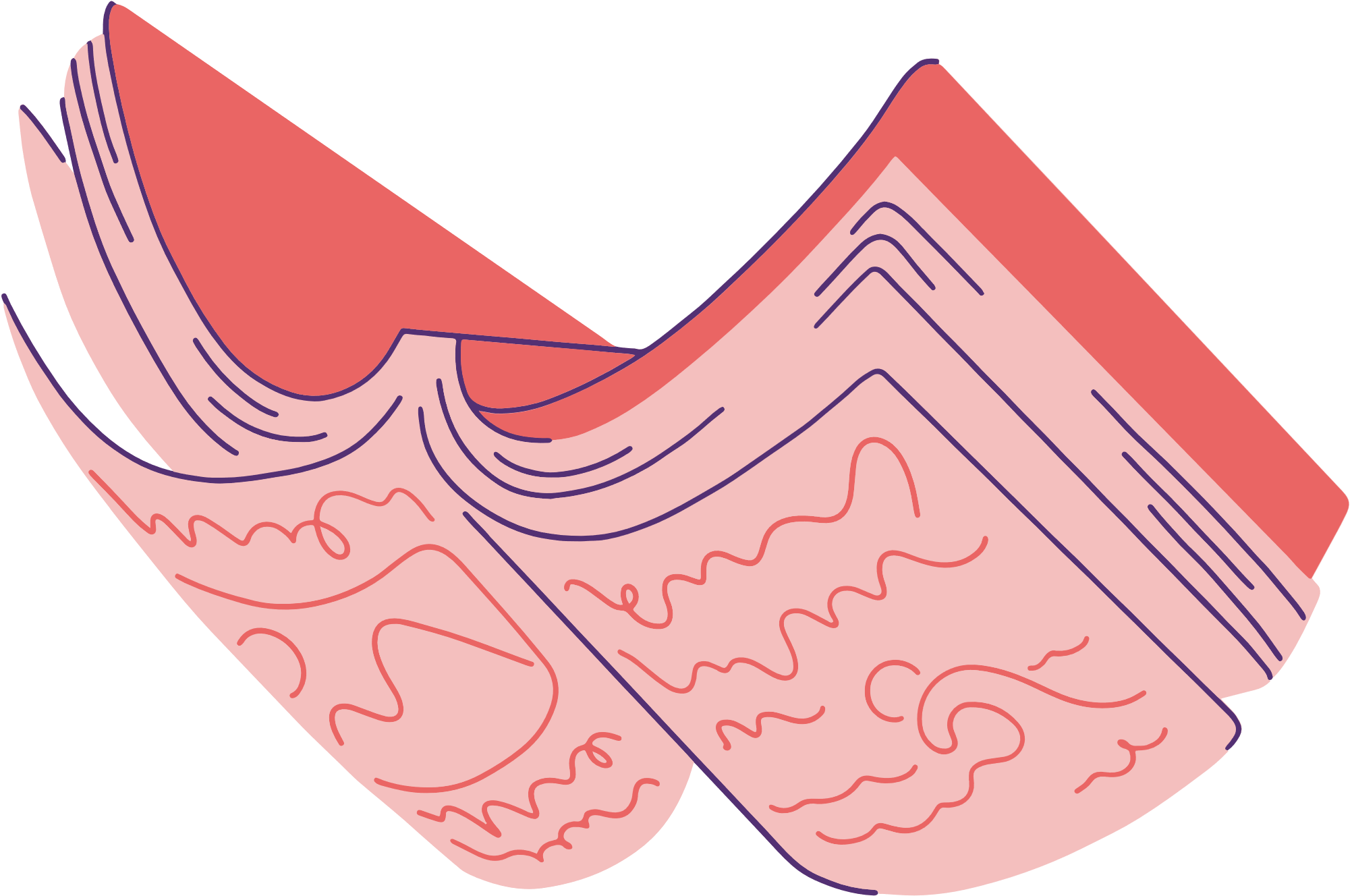 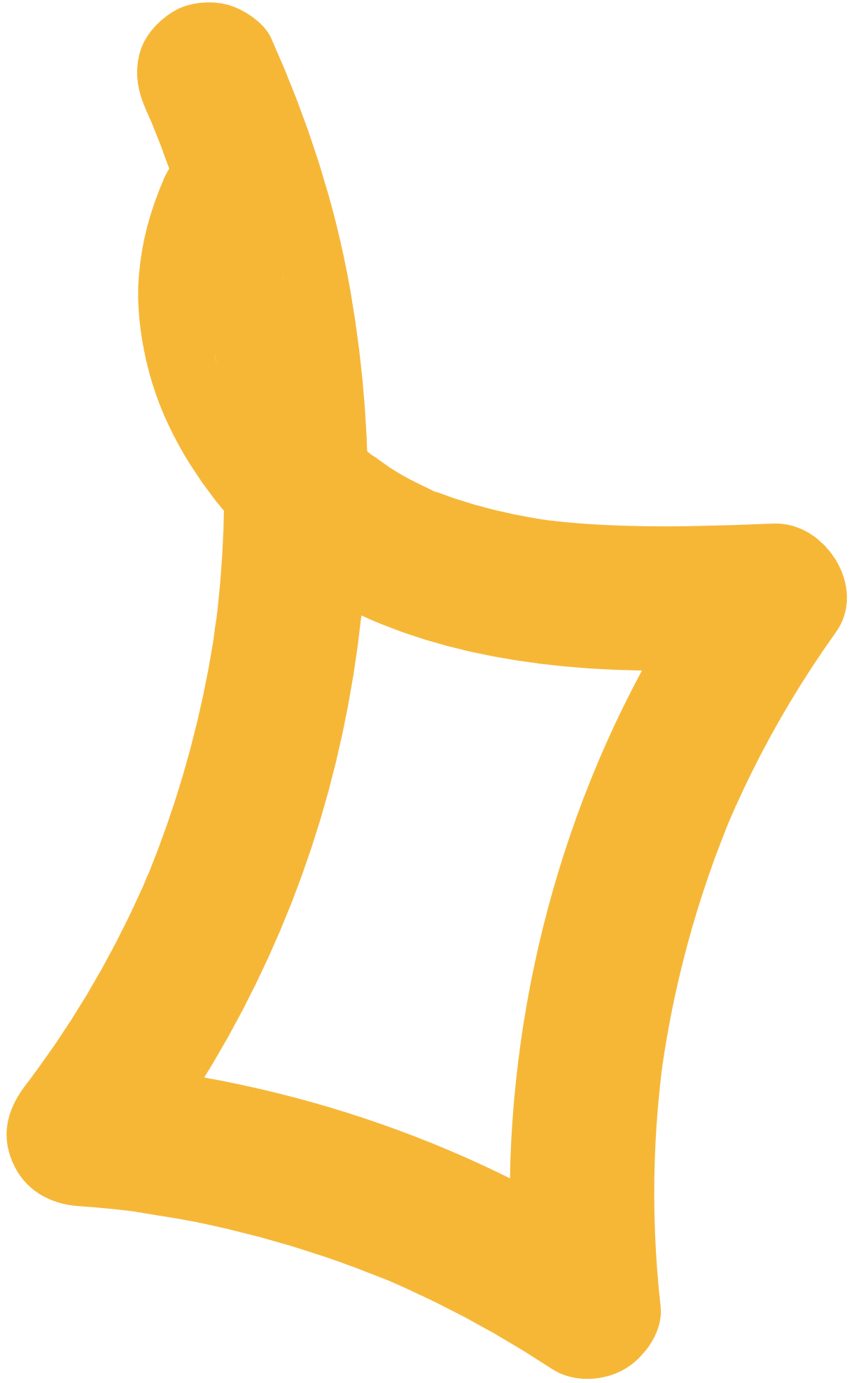 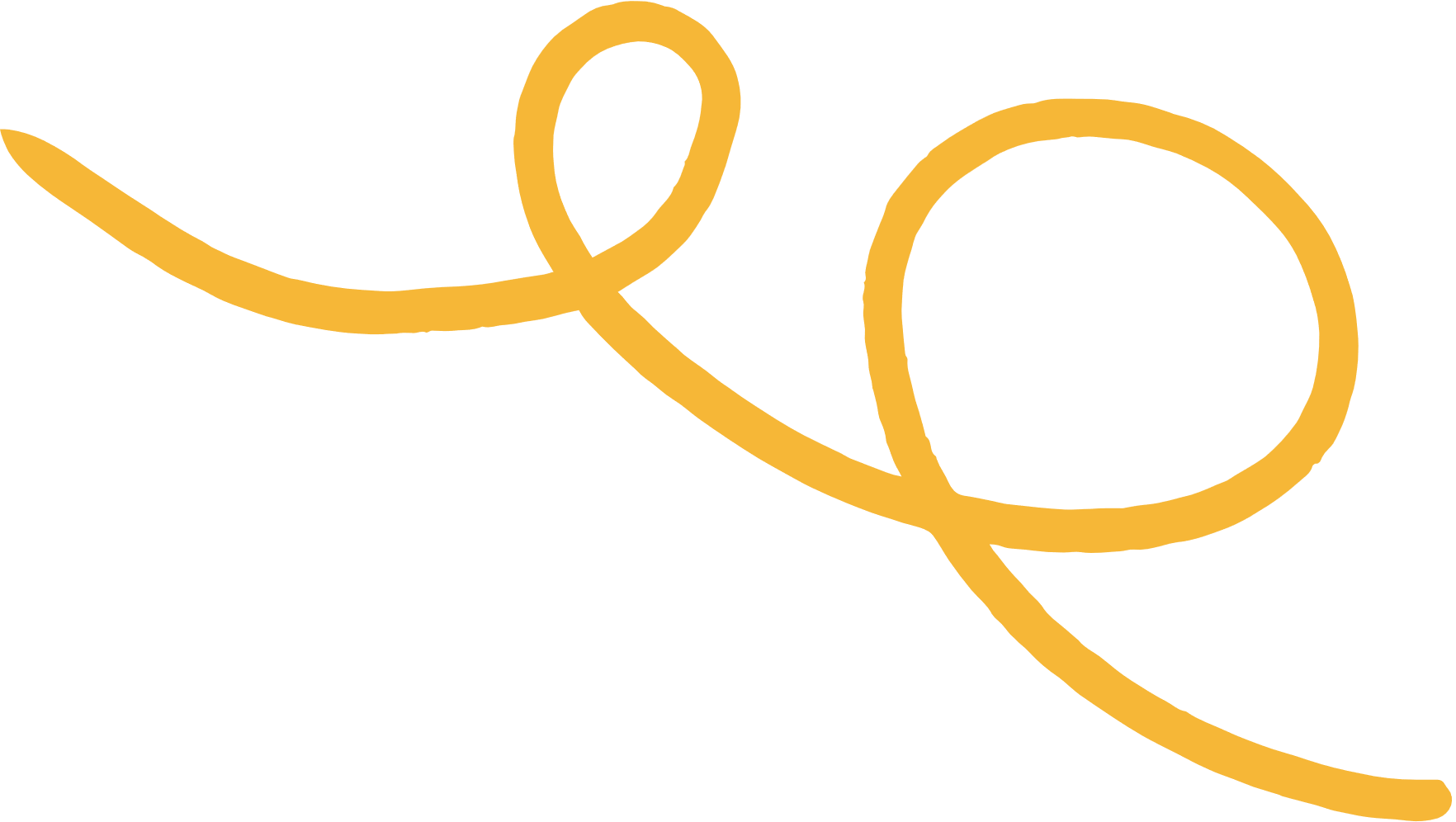 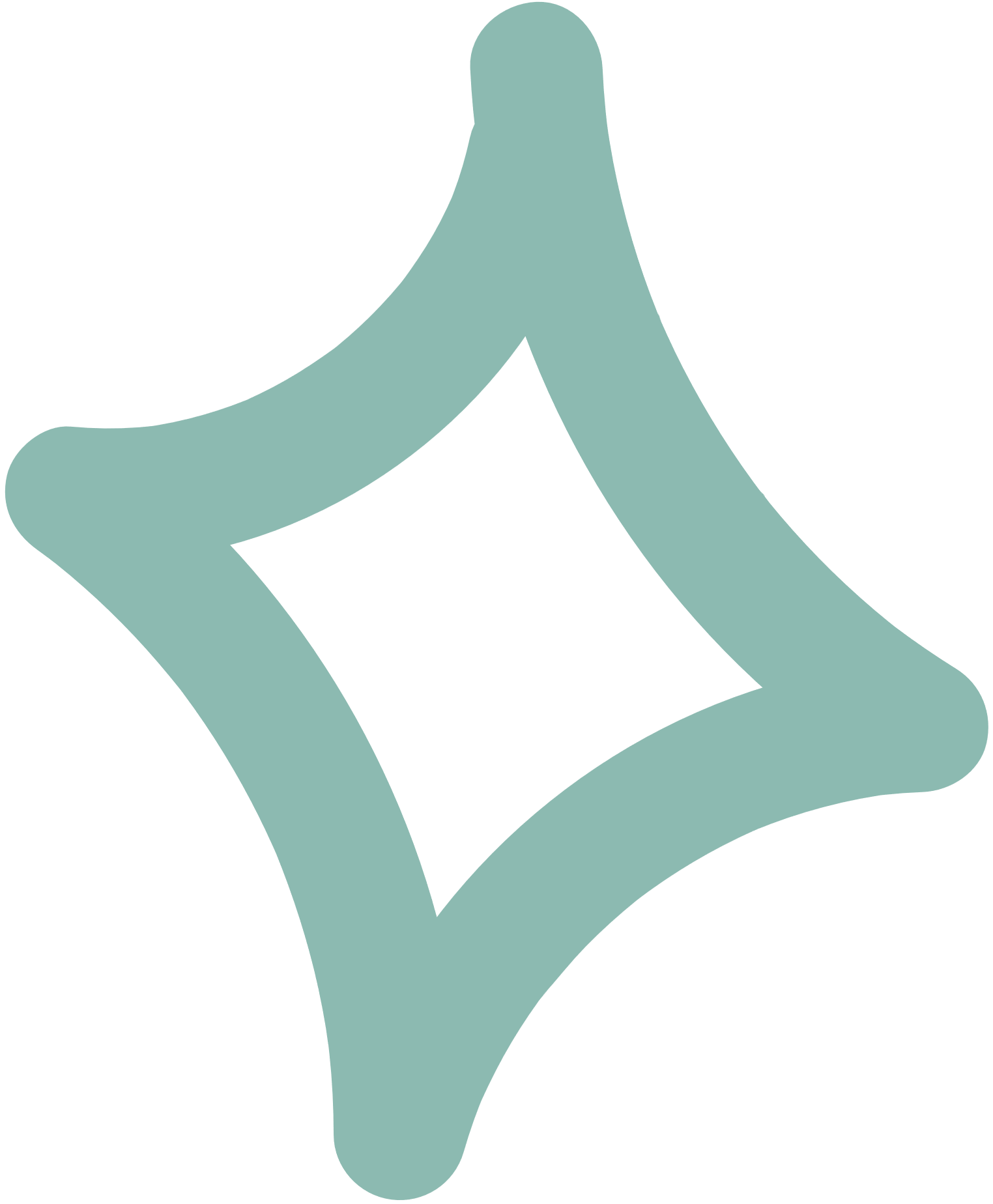 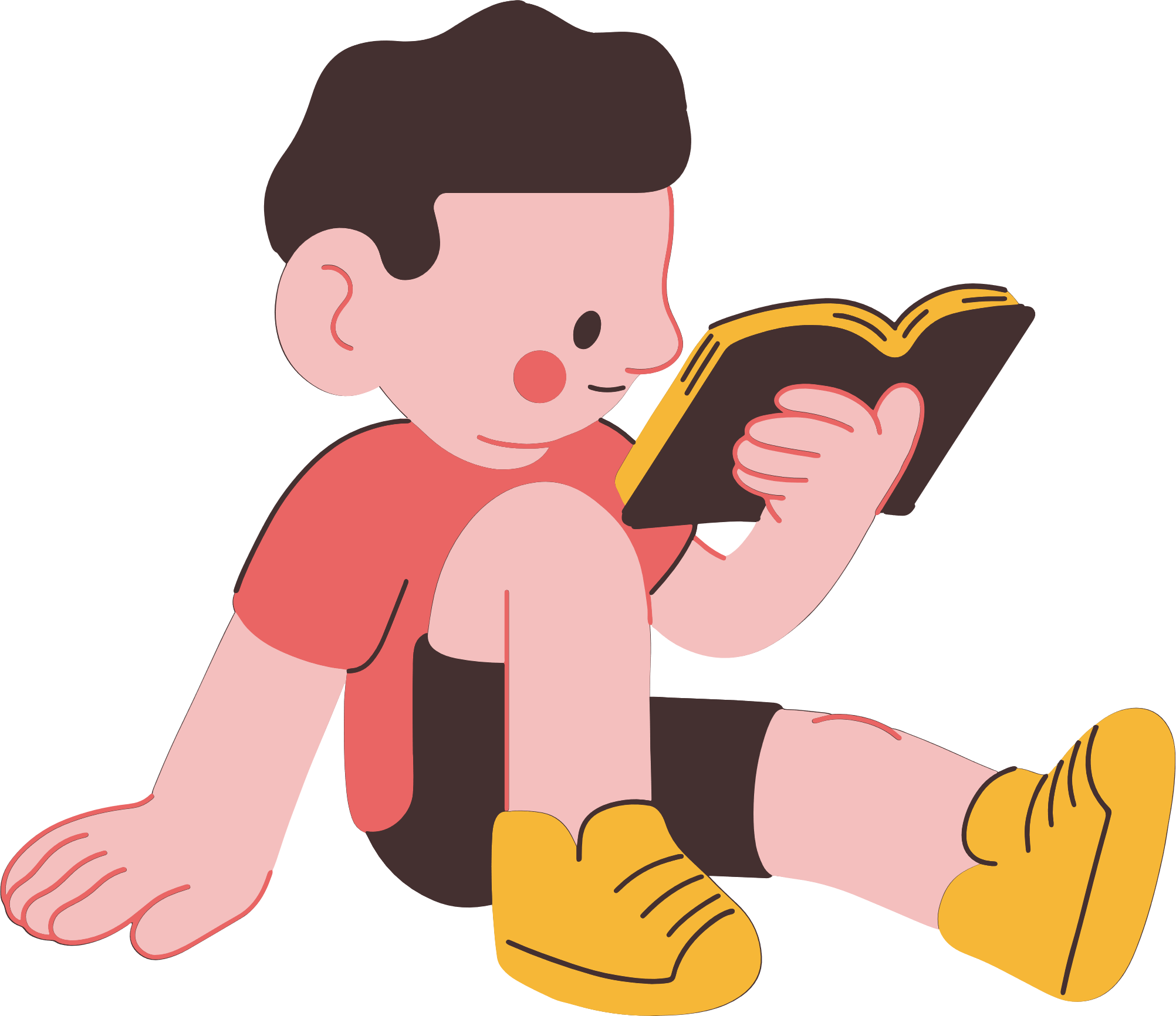 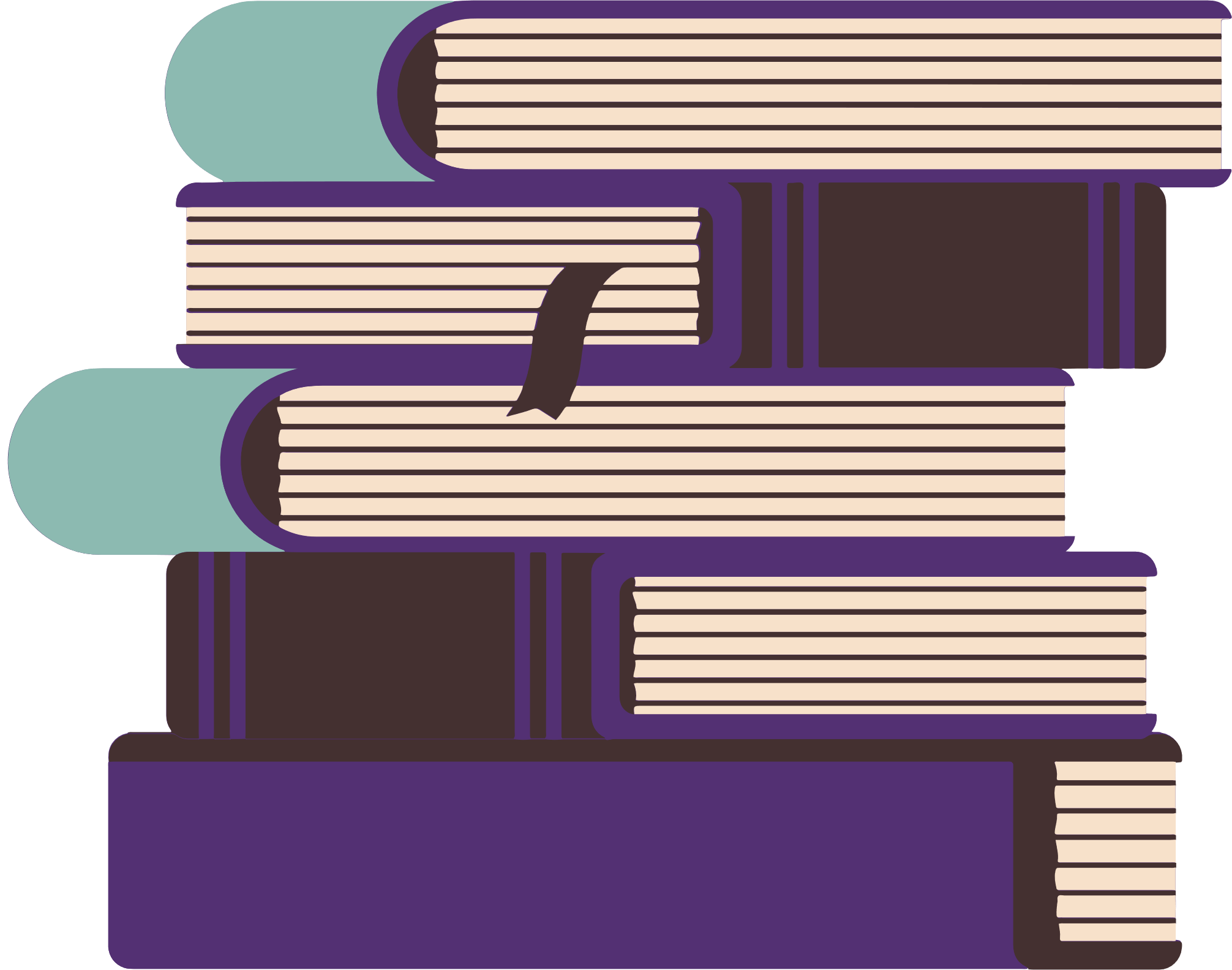 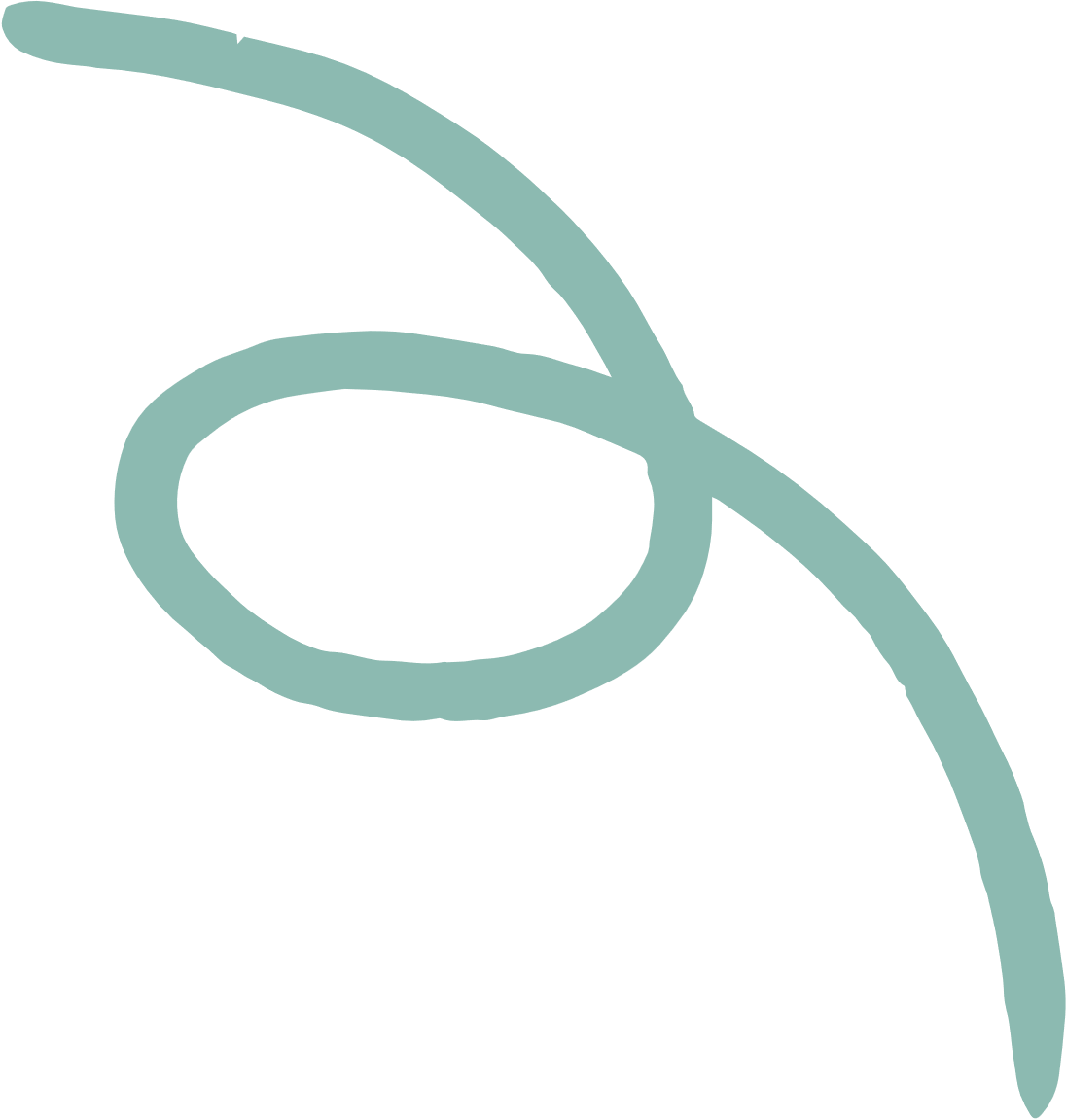 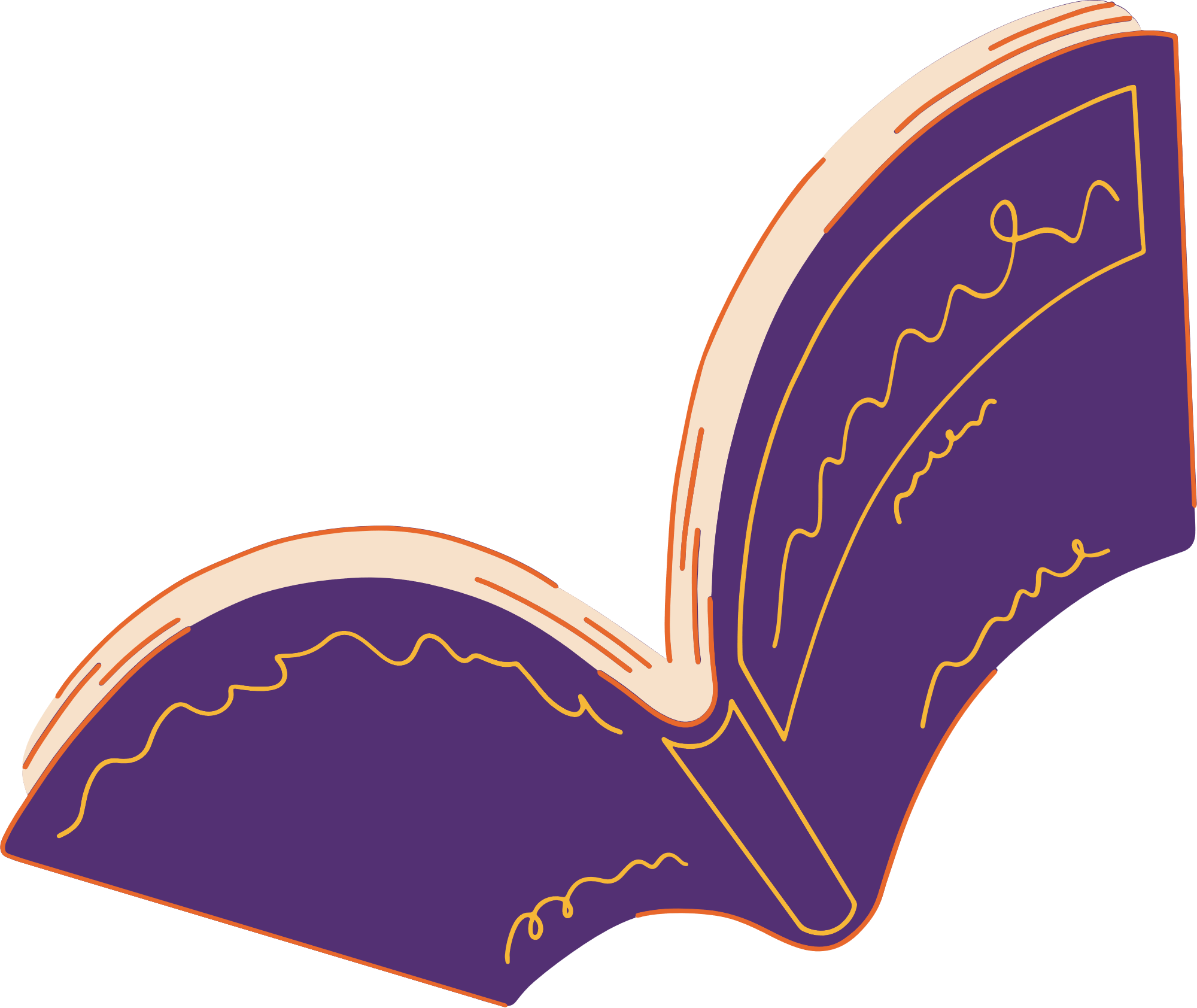 Tích X vào cột ghi Đúng/Sai sao cho phù hợp:
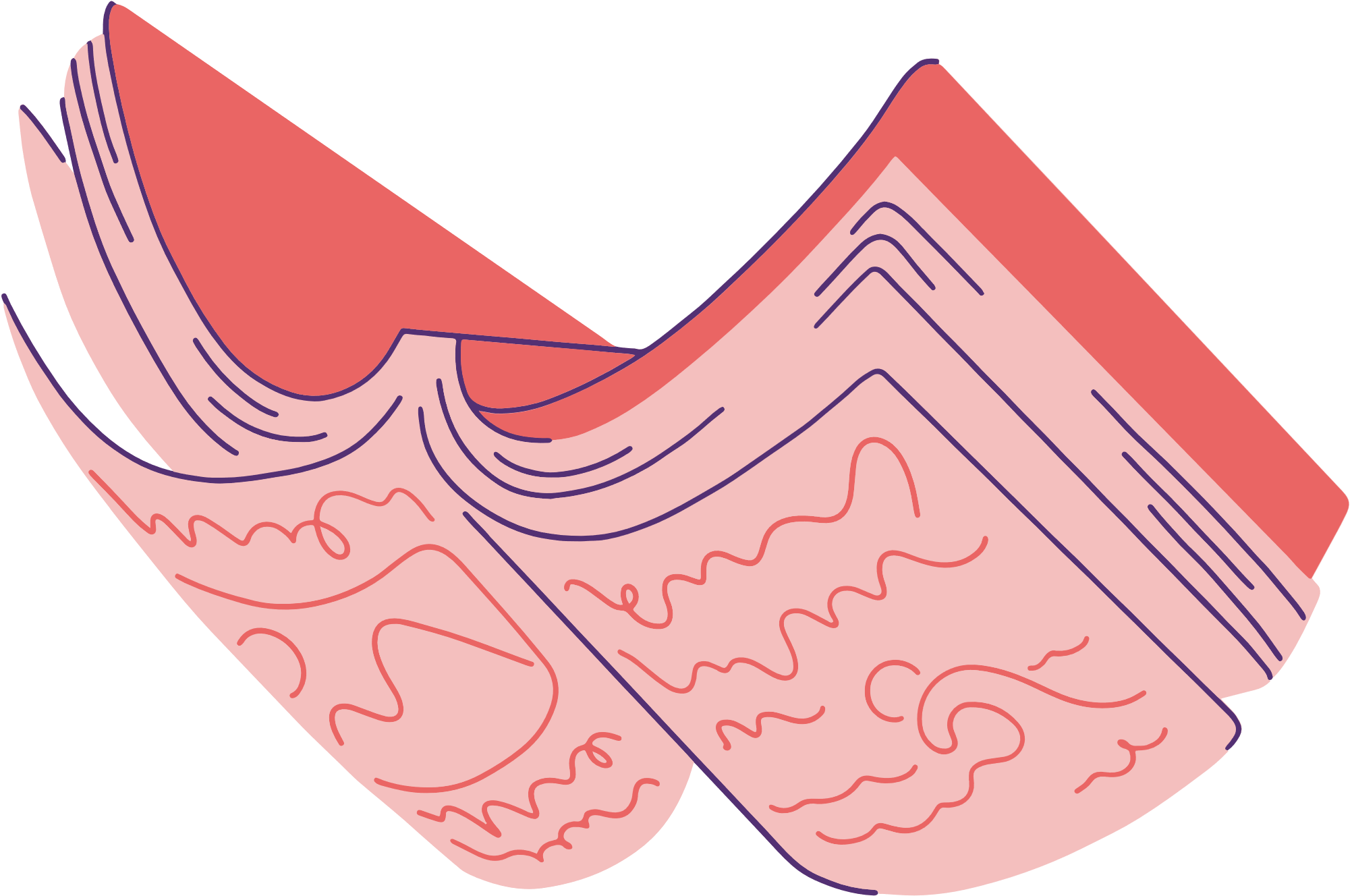 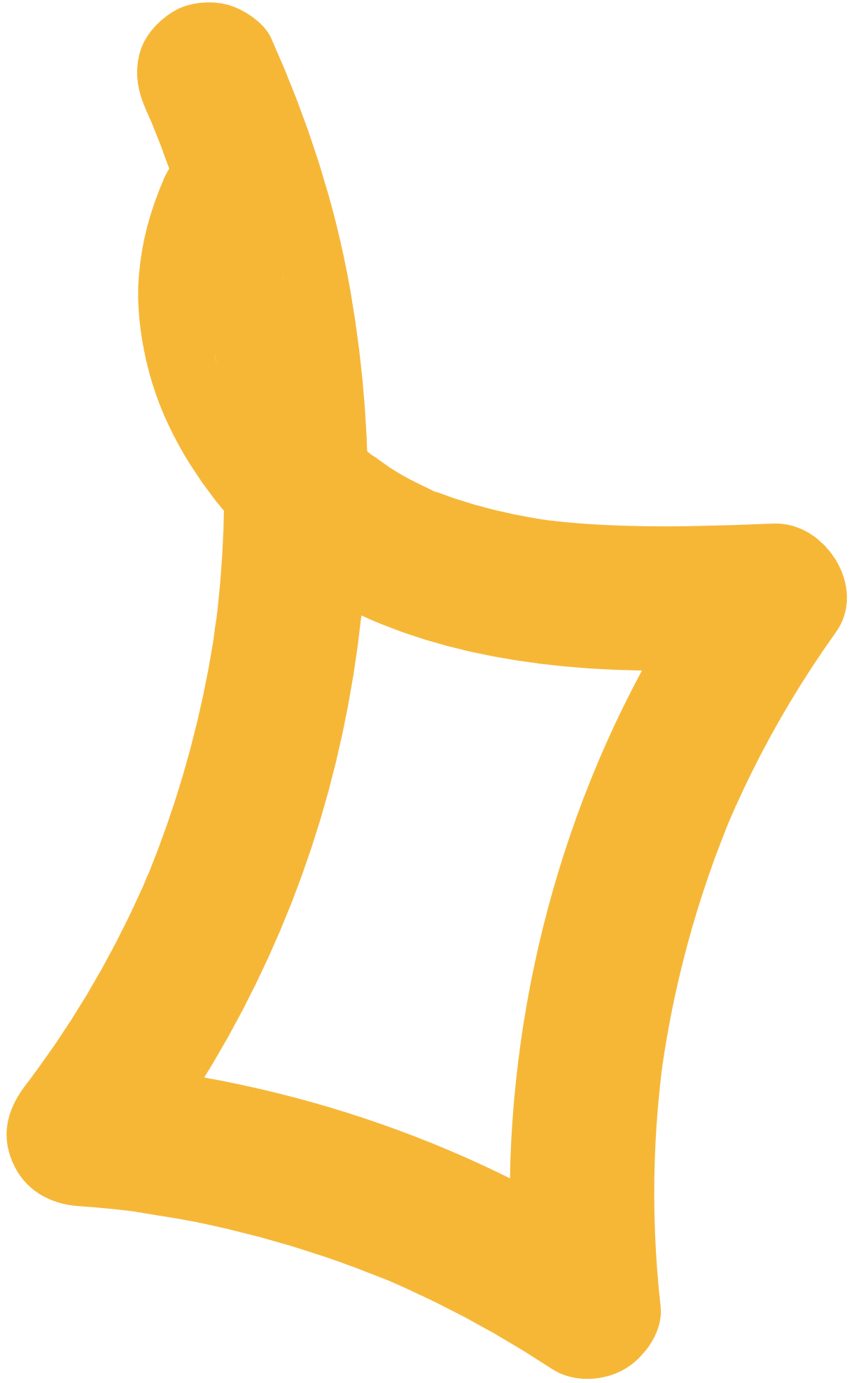 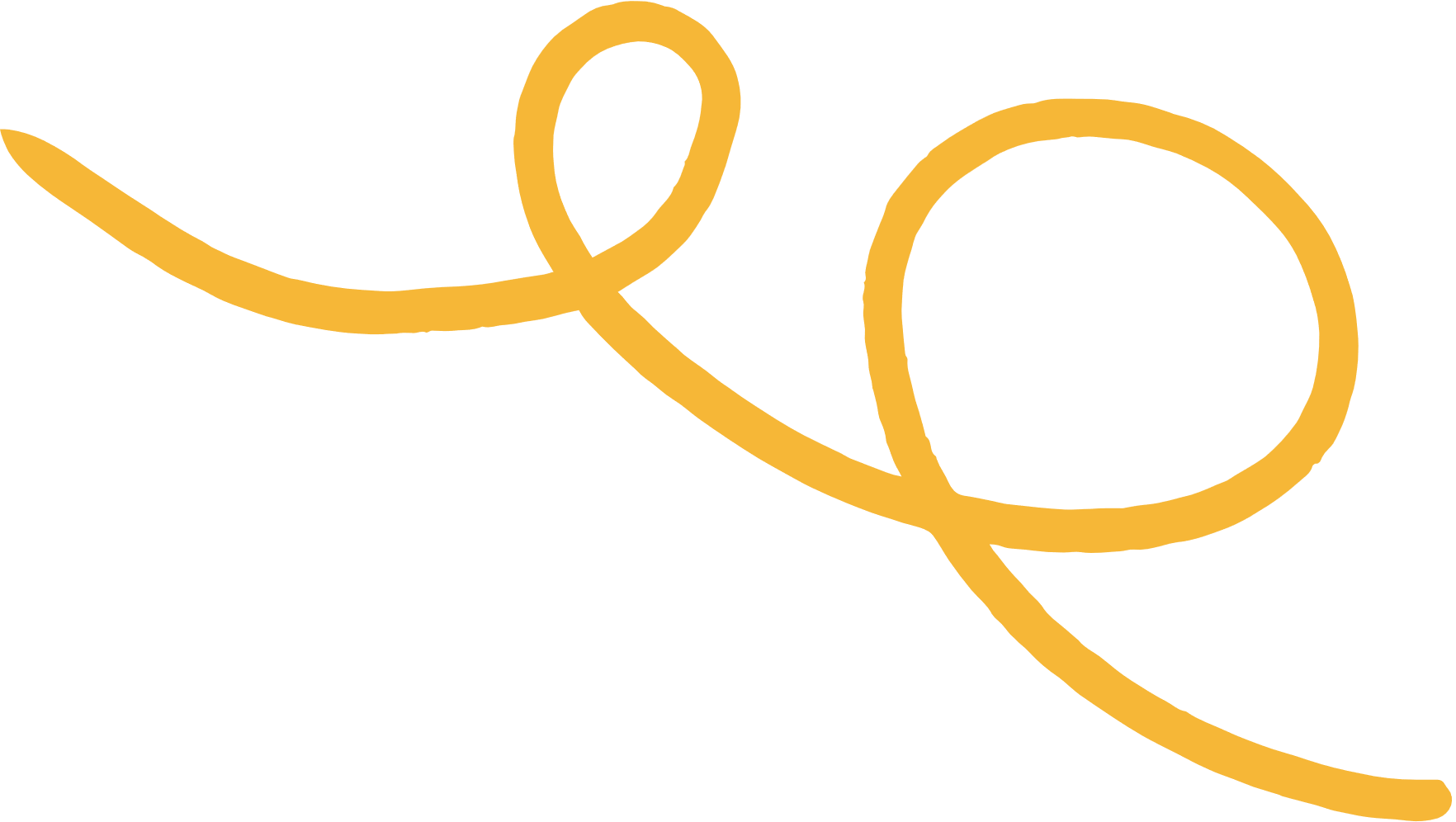 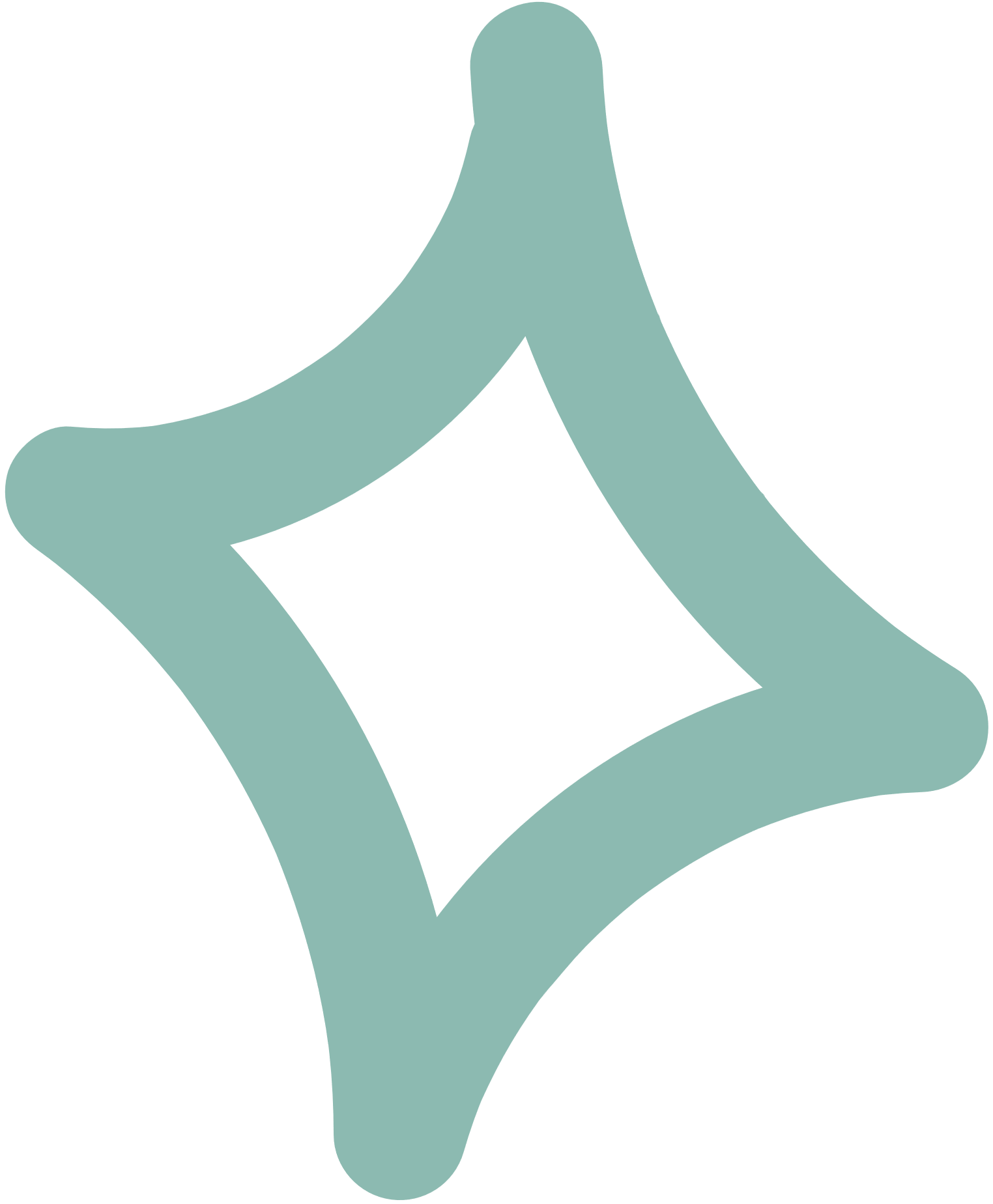 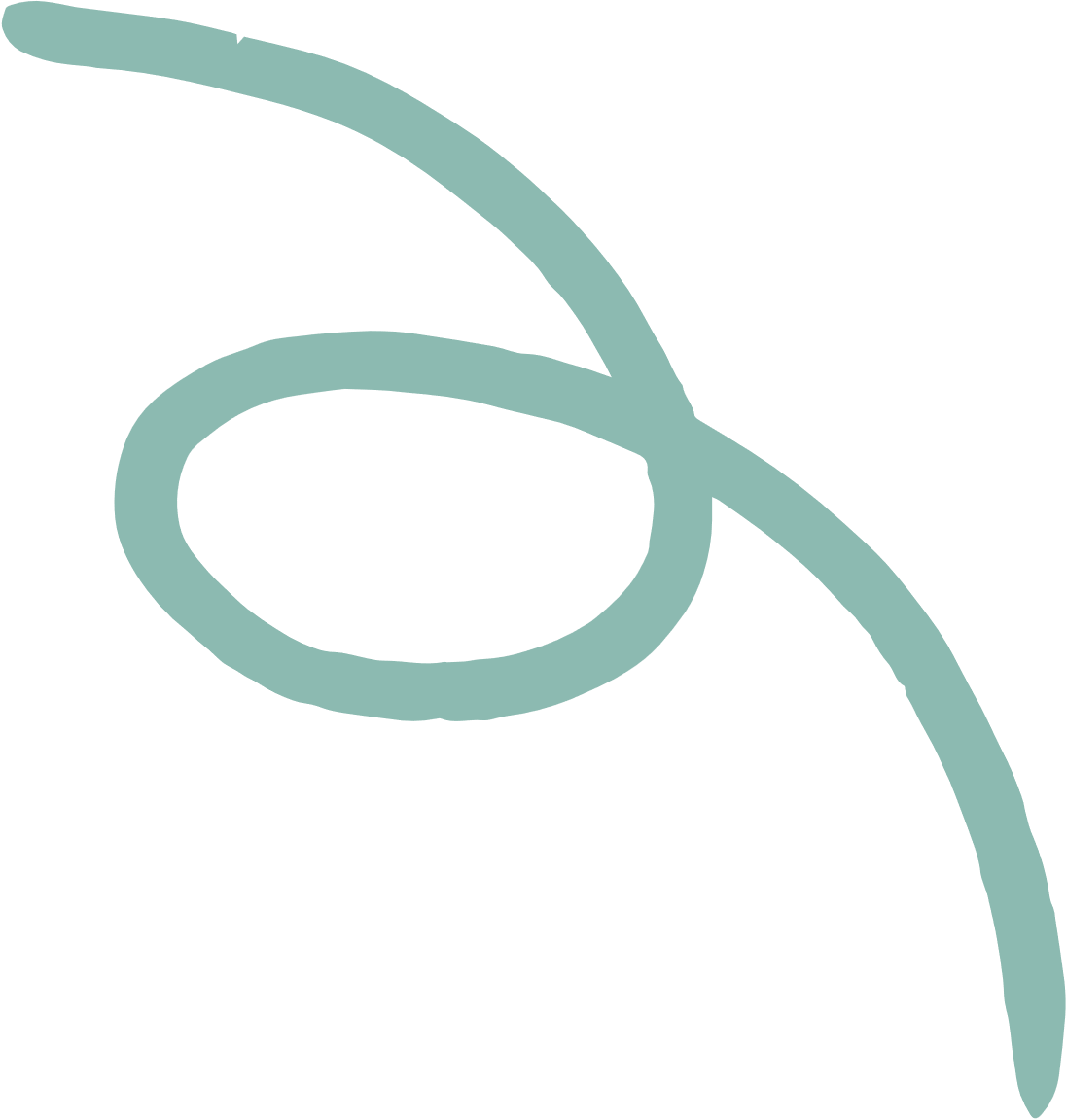 HƯỚNG DẪN VỀ NHÀ
Hoàn thiện bài tập phần luyện tập, vận dụng.
Tổng hợp nội dung bài học thành sơ đồ tư duy
Đọc trước và soạn bài tiếp theo
Xin chân thành cảm ơn 
quý thầy cô giáo và các em học sinh